ПРОФЕССИОНАЛЬНОЕ ПОРТФОЛИО 
учителя-логопеда  
МБДОУ д/с № 12 г. Миллерово
Игнатьевой Екатерины Александровны
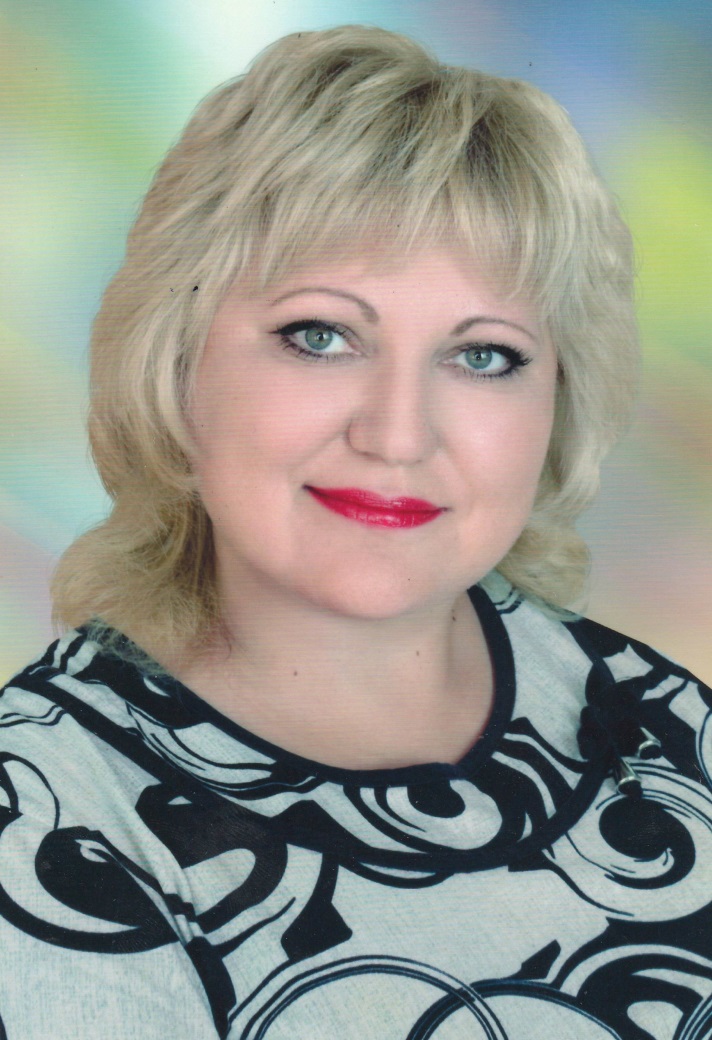 Опыт работы

 «Методы и технологии коррекции речи дошкольников»
Рукотворное авторское пособие
   Город «ЗВУКОБУКВИНСК»
Рукотворное логопедическое пособие для артикуляционной гимнастики 
«Лягушка Говорушка»
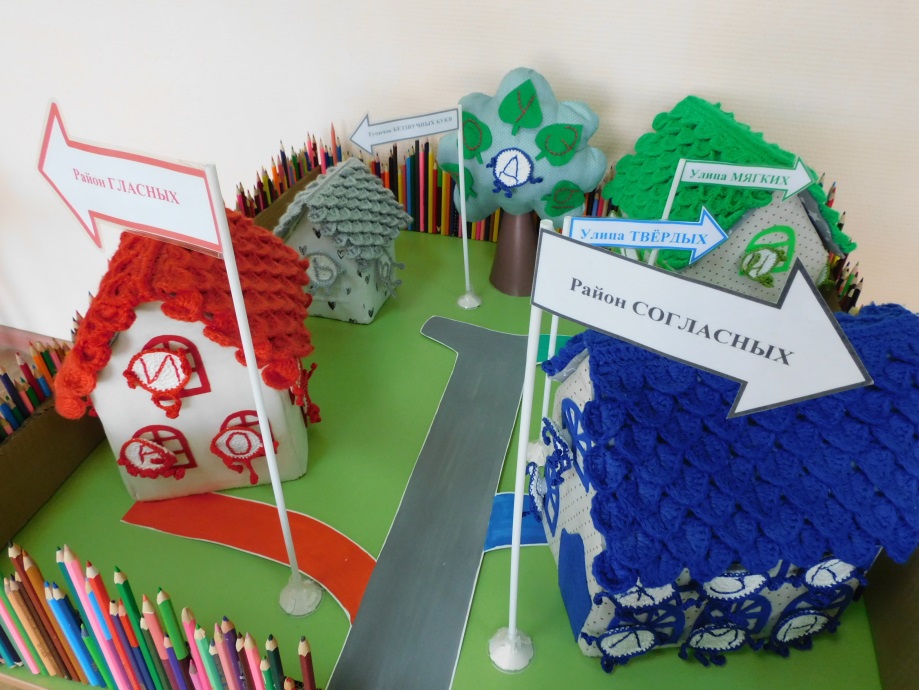 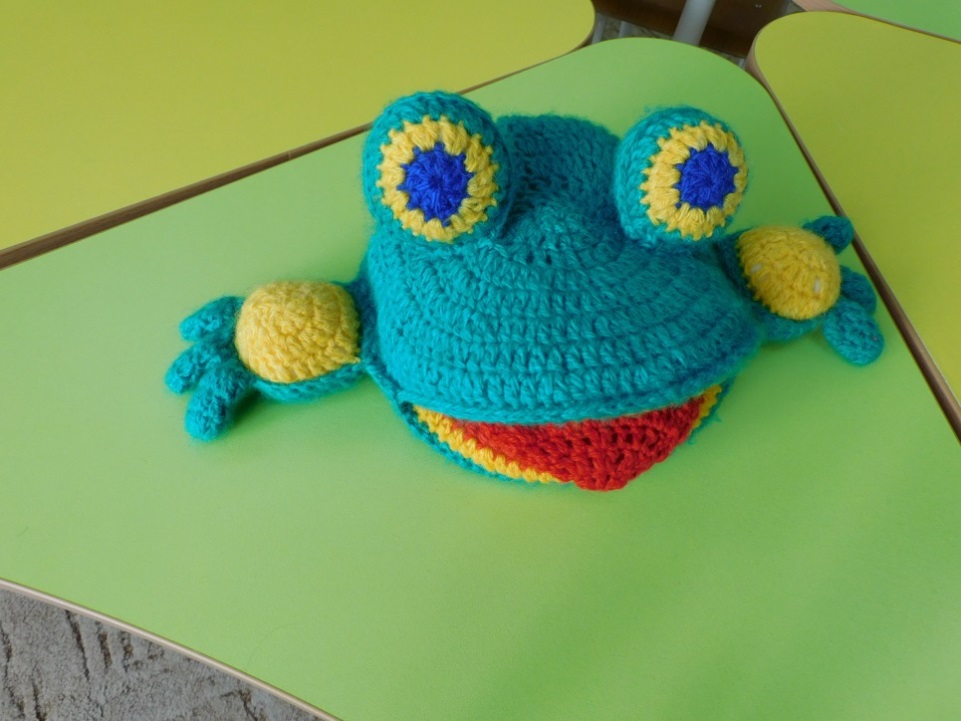 Лэпбук - самодельная тематическая папка
Авторская дидактическая игра на развитие грамматического строя речи «Один - много»
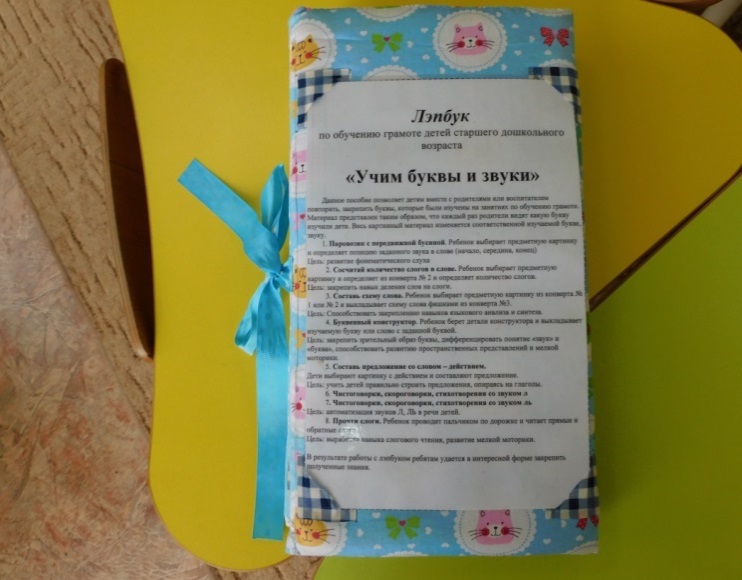 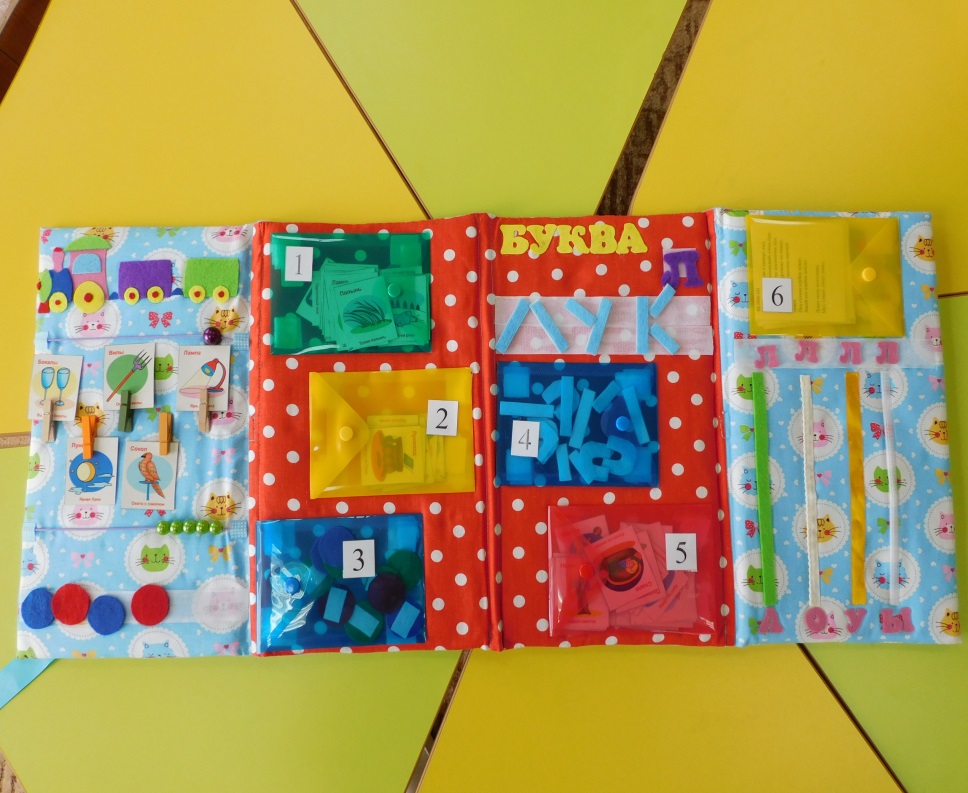 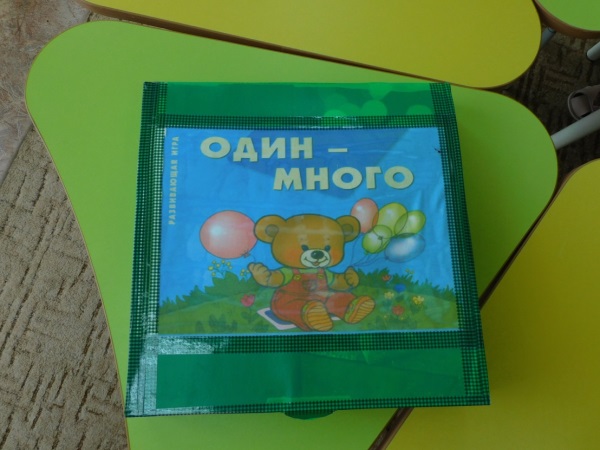 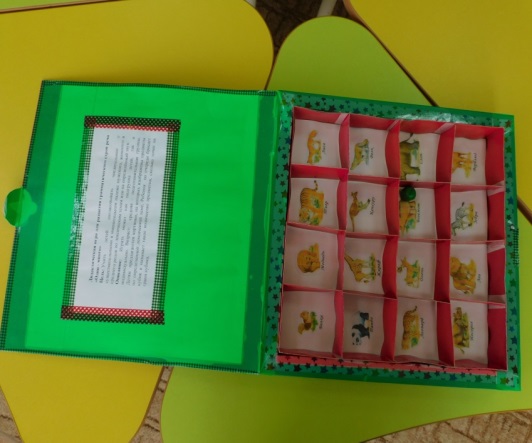 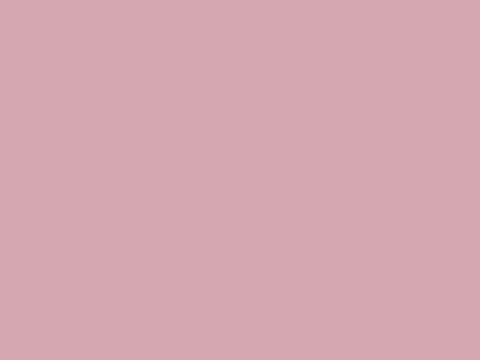 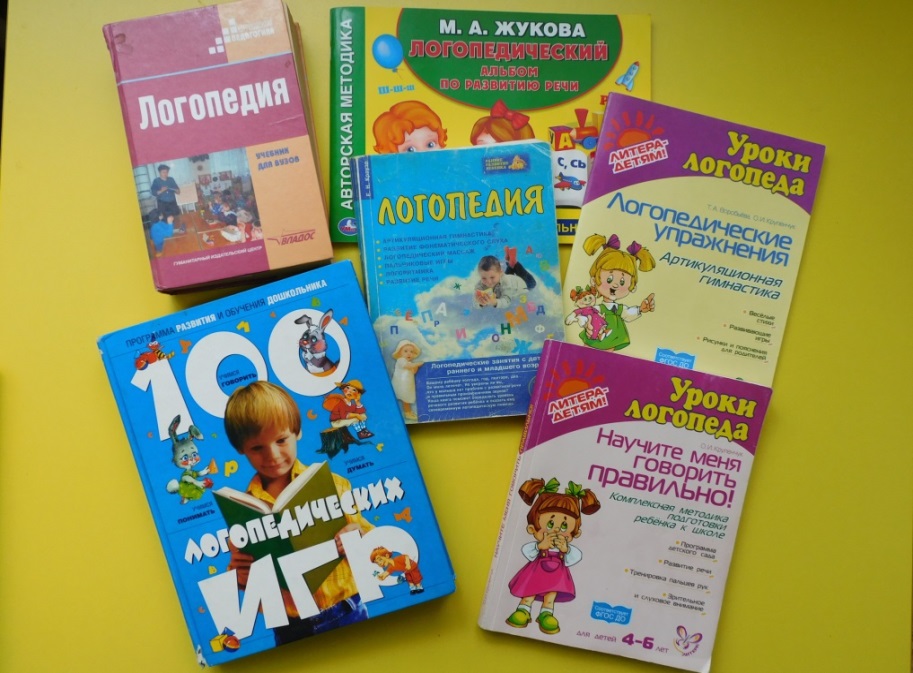 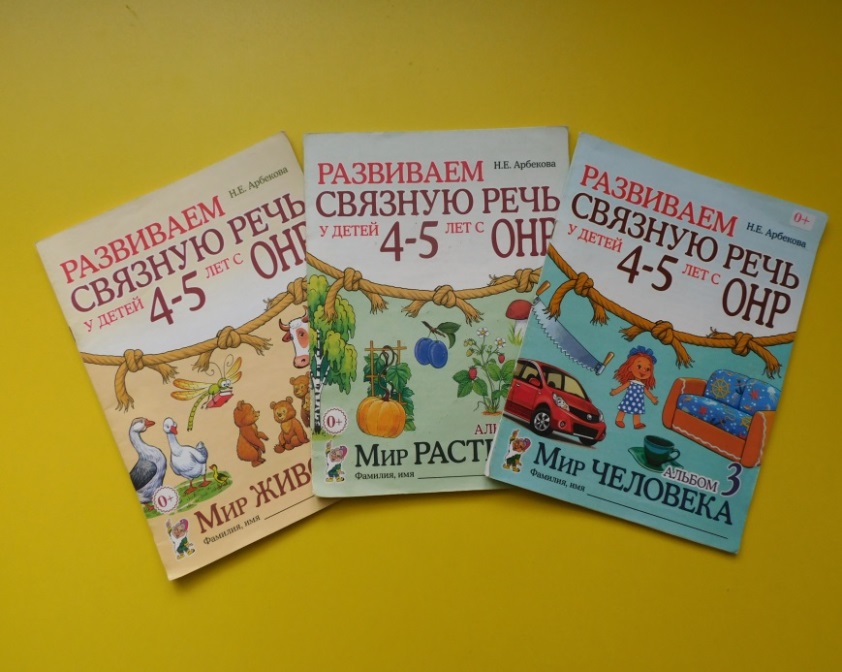 Методическое обеспечение коррекционно-развивающего процесса
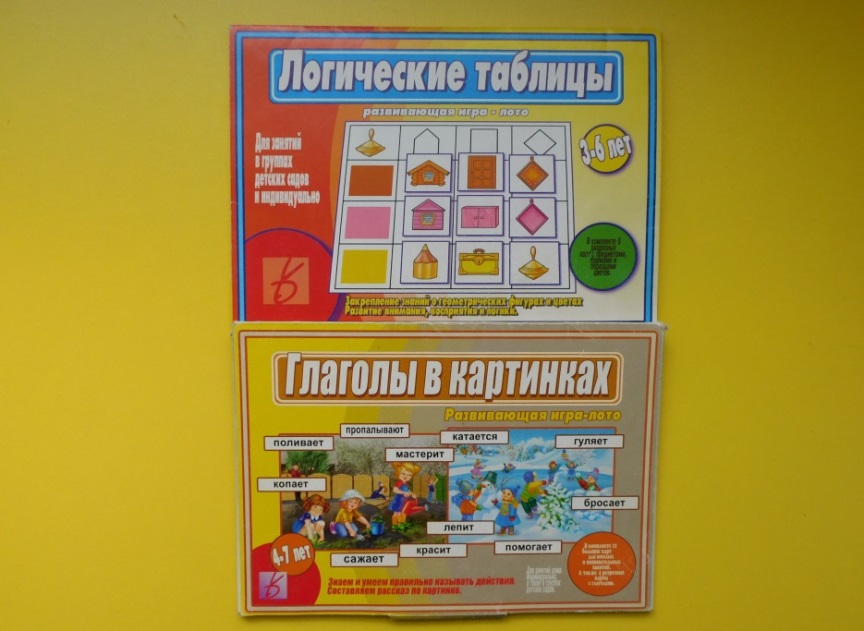 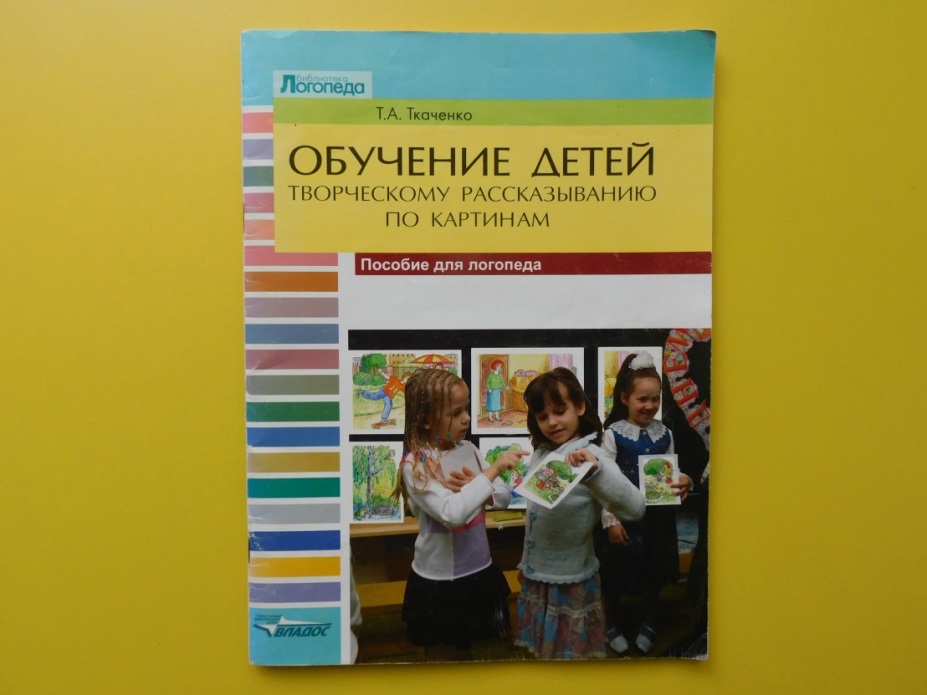 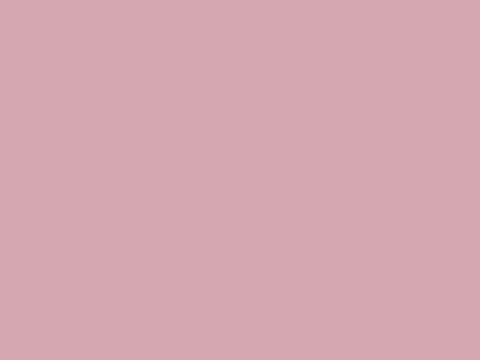 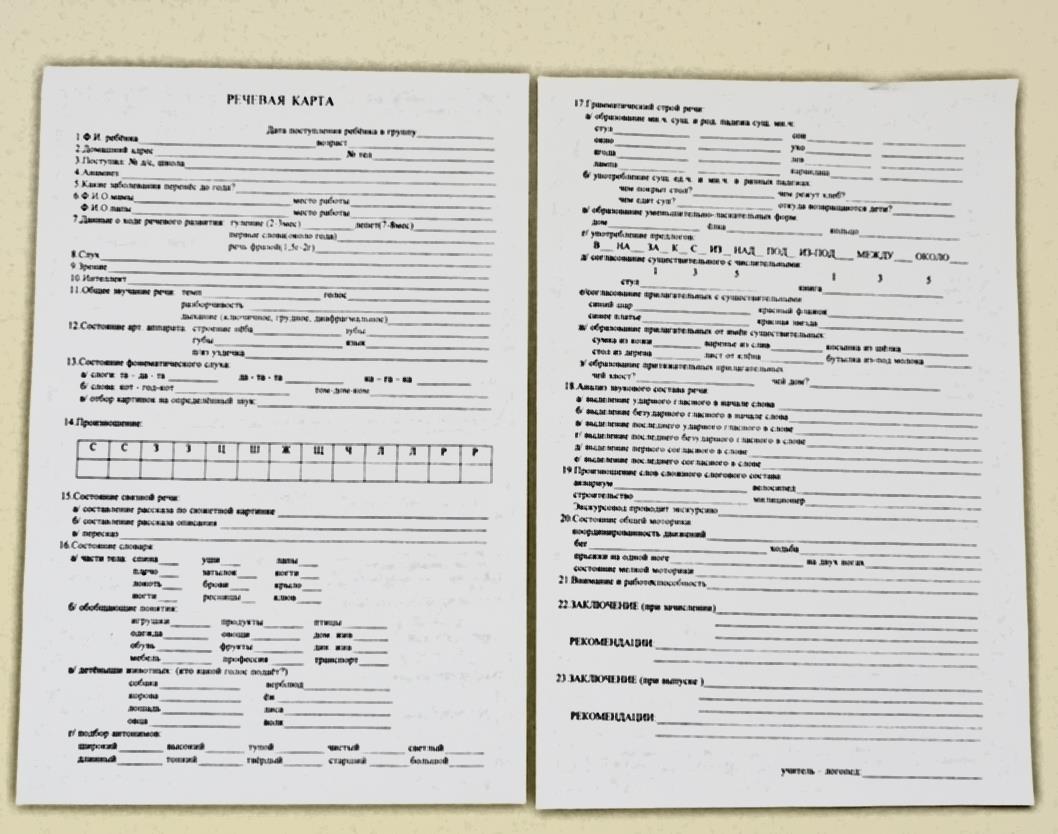 Технология 
логопедического 
обследования
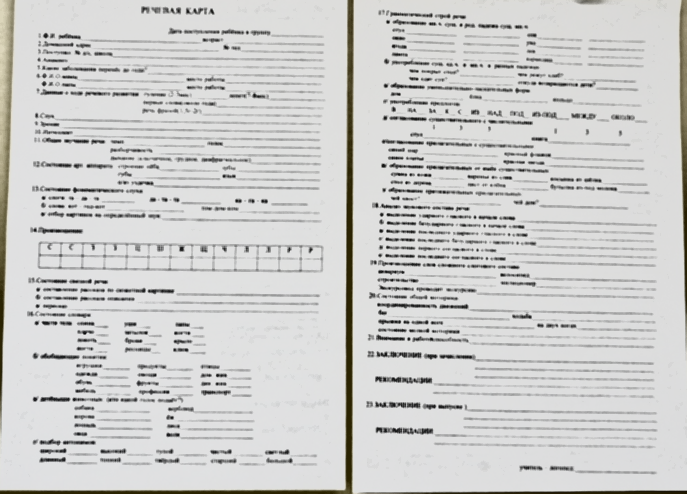 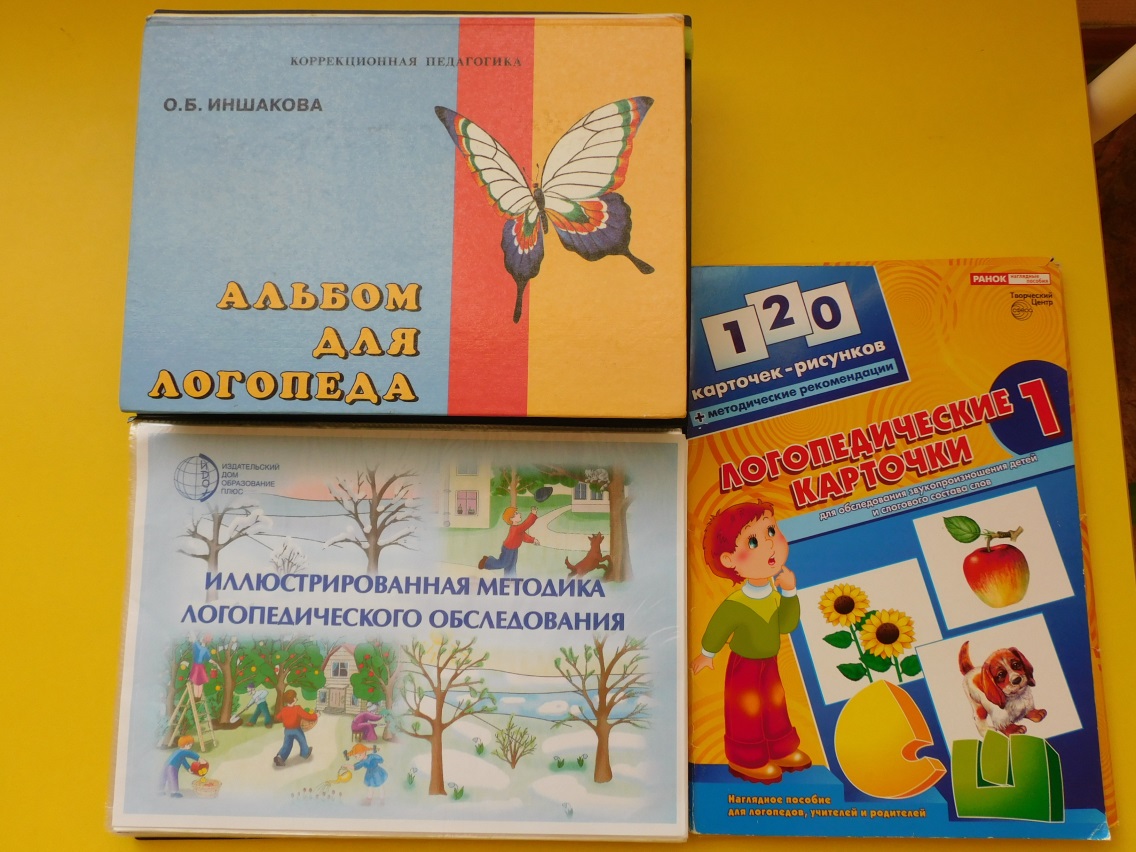 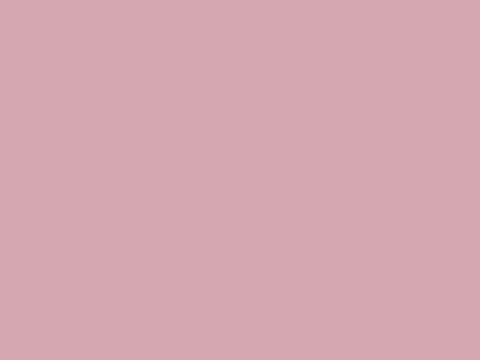 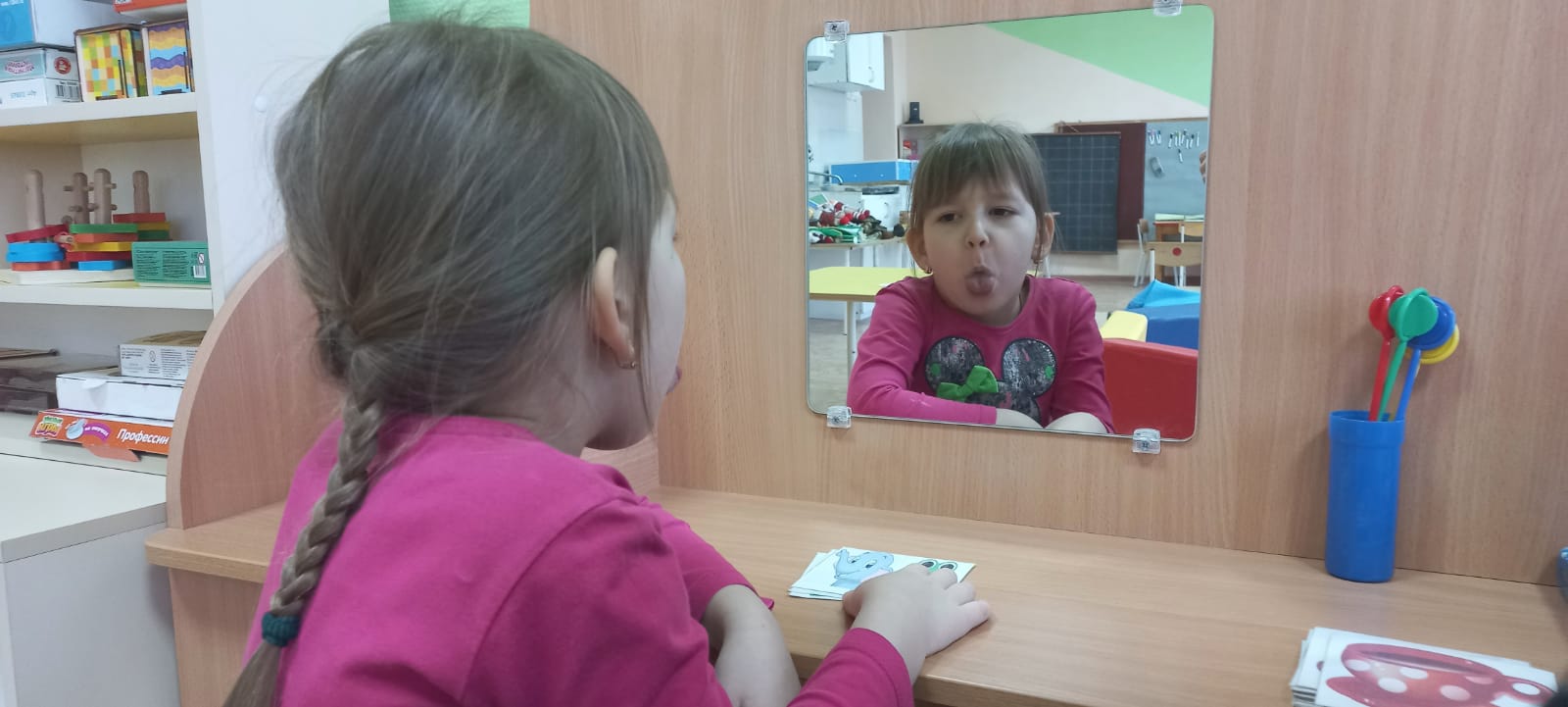 Артикуляционная гимнастика
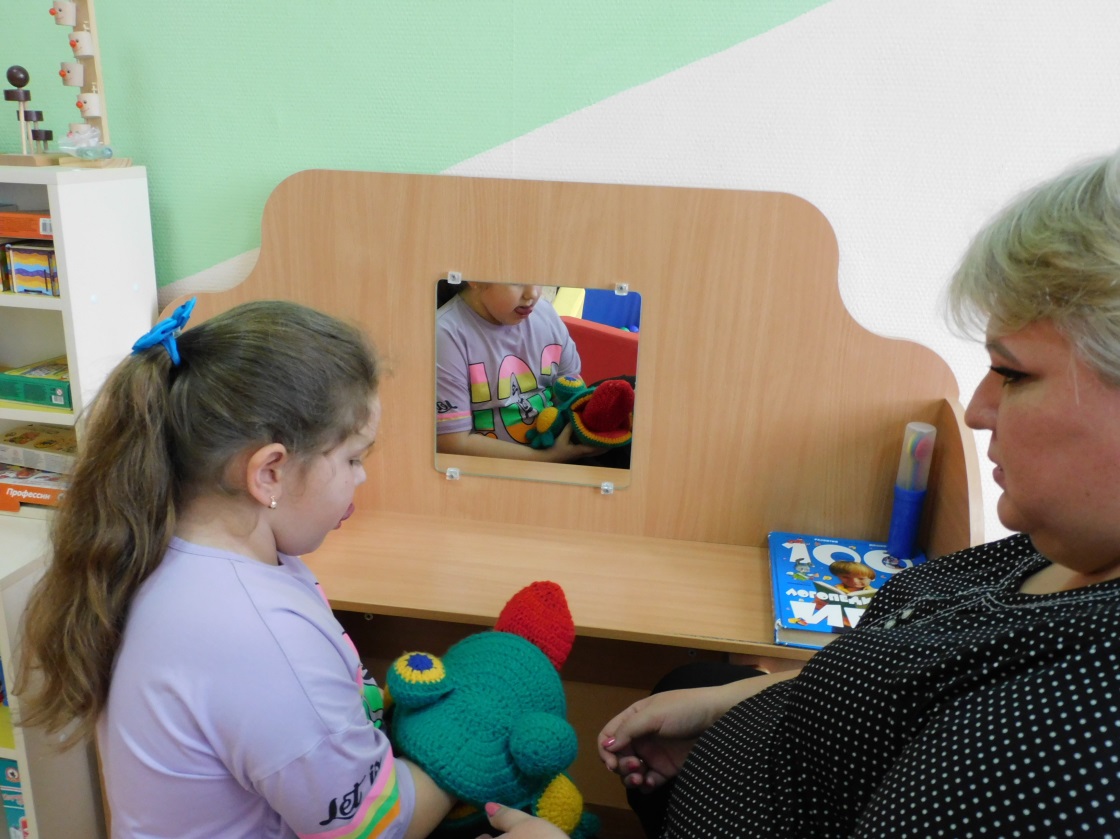 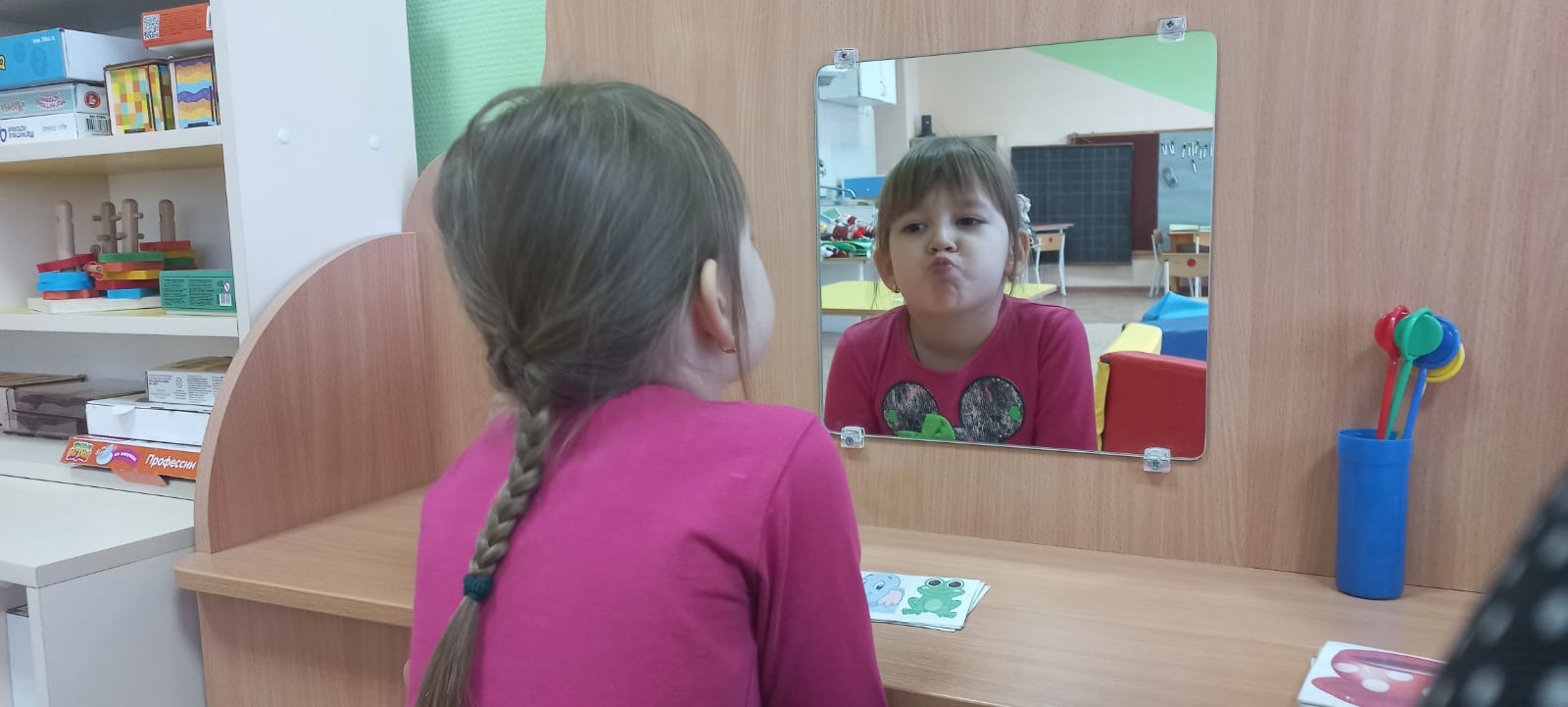 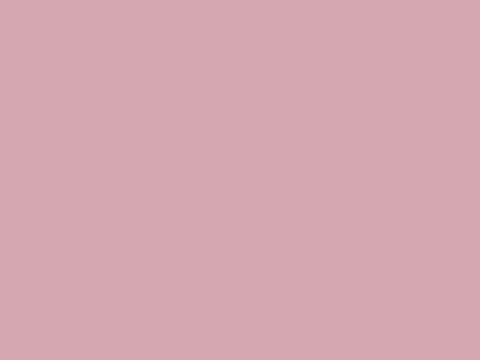 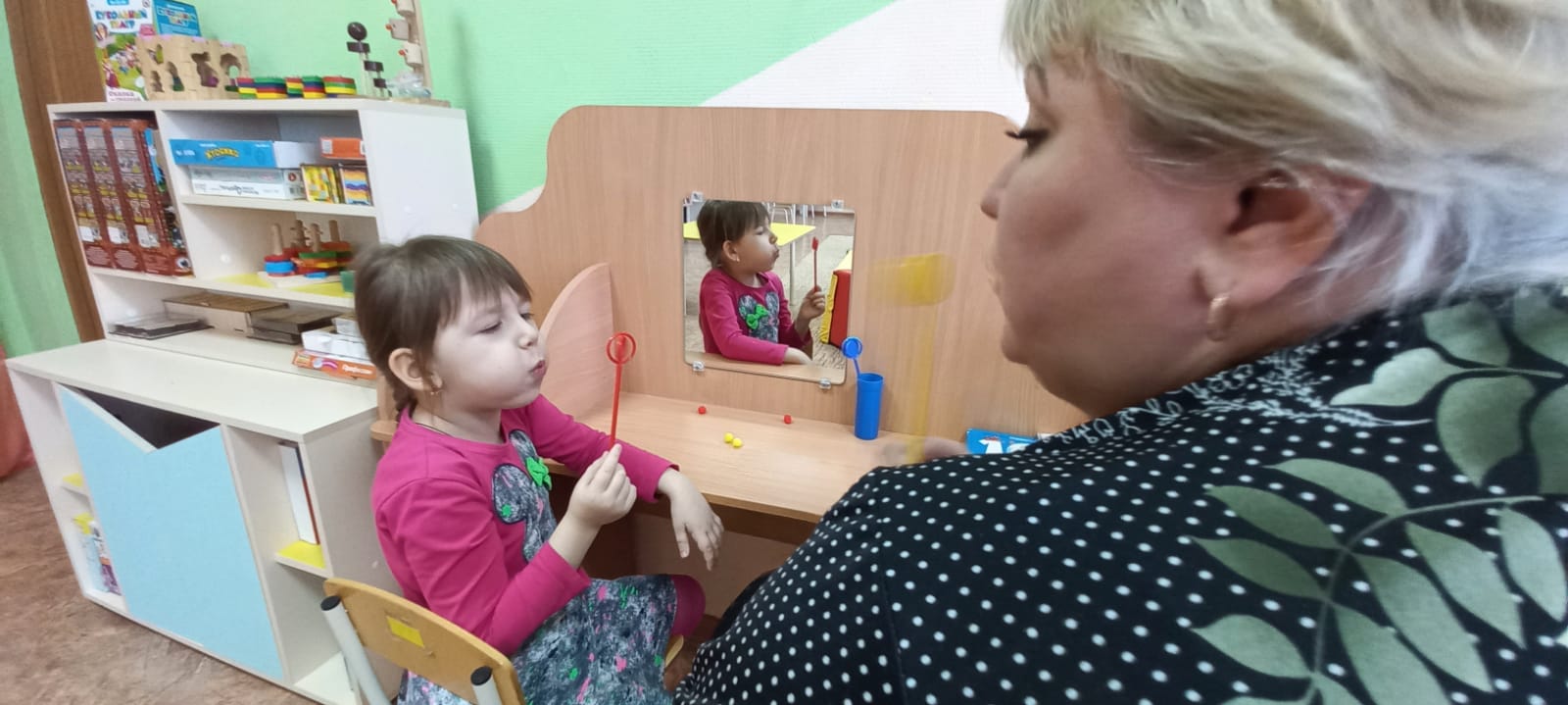 Дыхательная    
           гимнастика
«Дыхание – основа жизни. 
  Правильное дыхание – основа    
  здоровья и долголетия».
                               К.С.Станиславский.
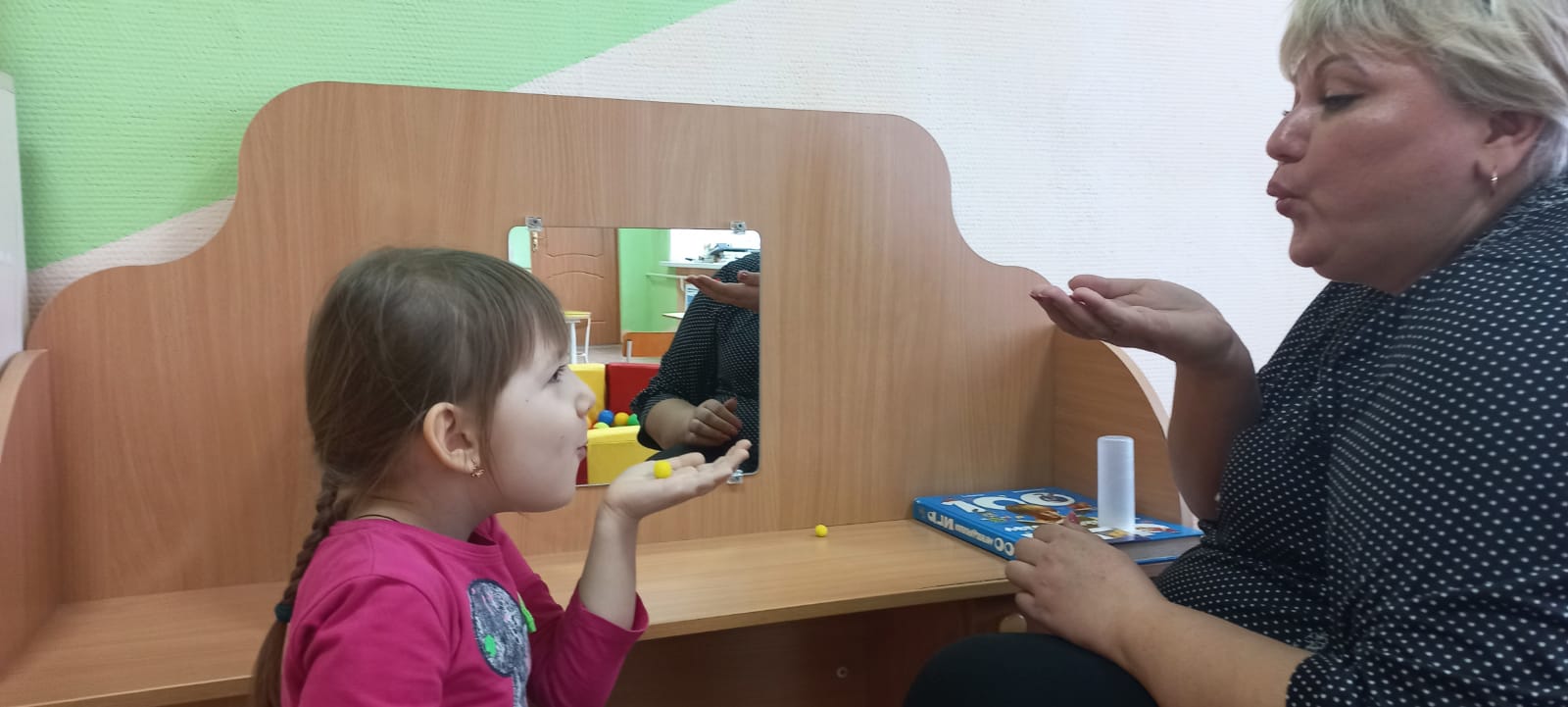 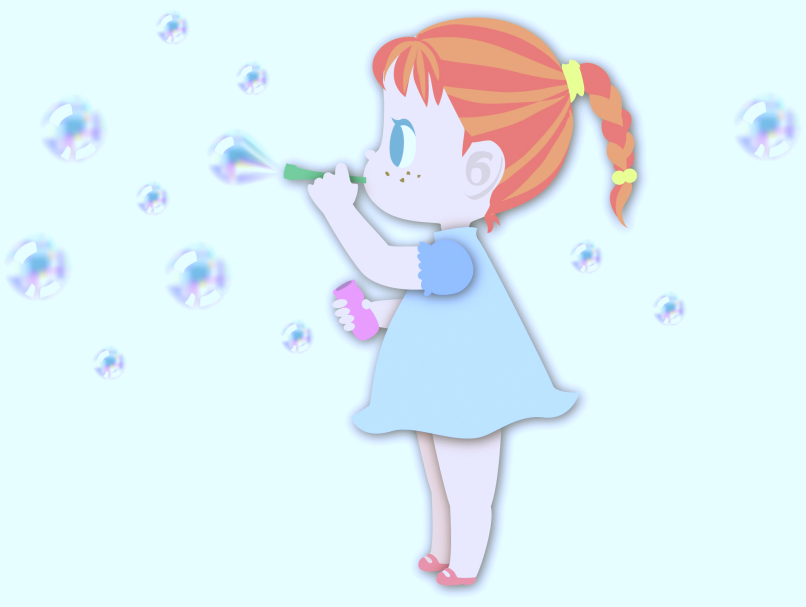 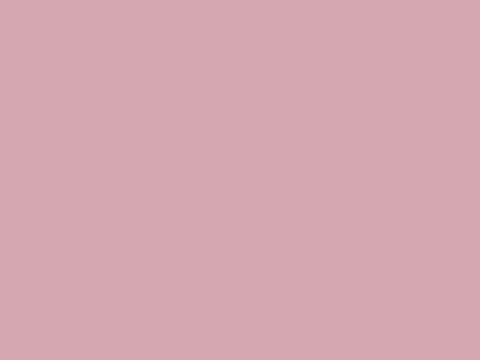 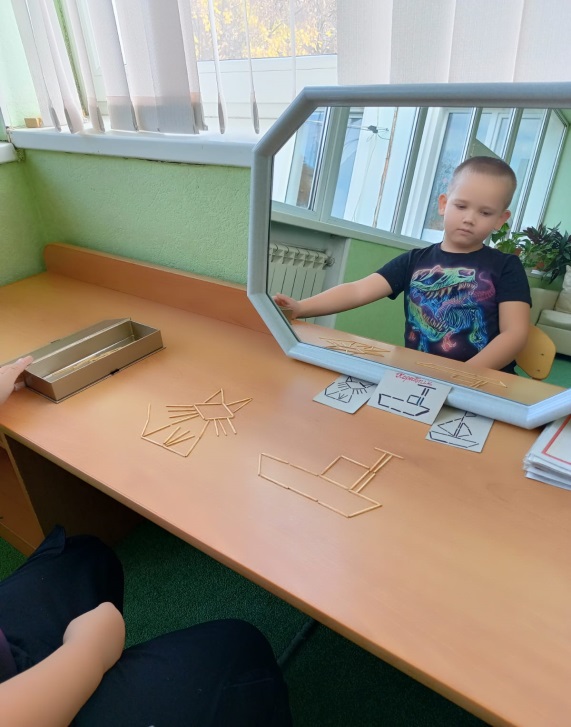 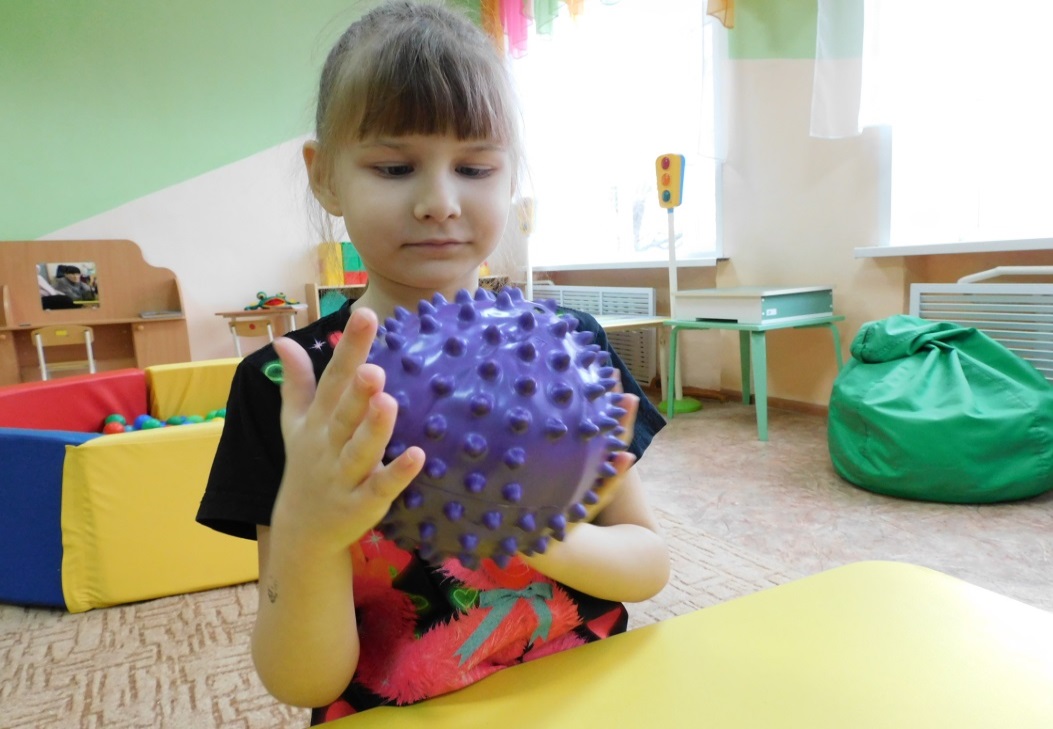 Пальчиковая гимнастика
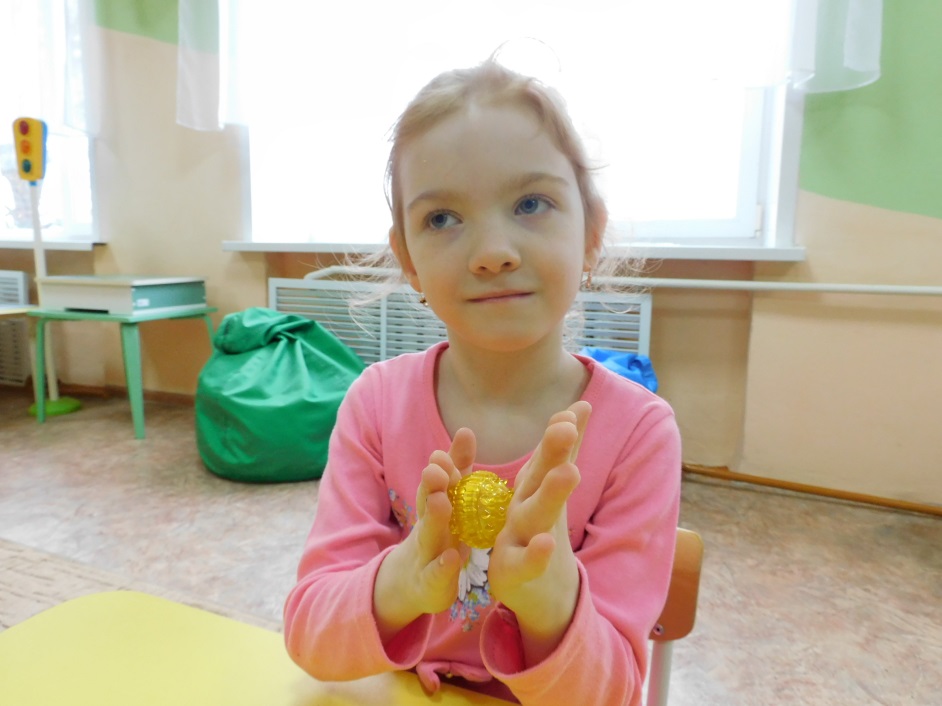 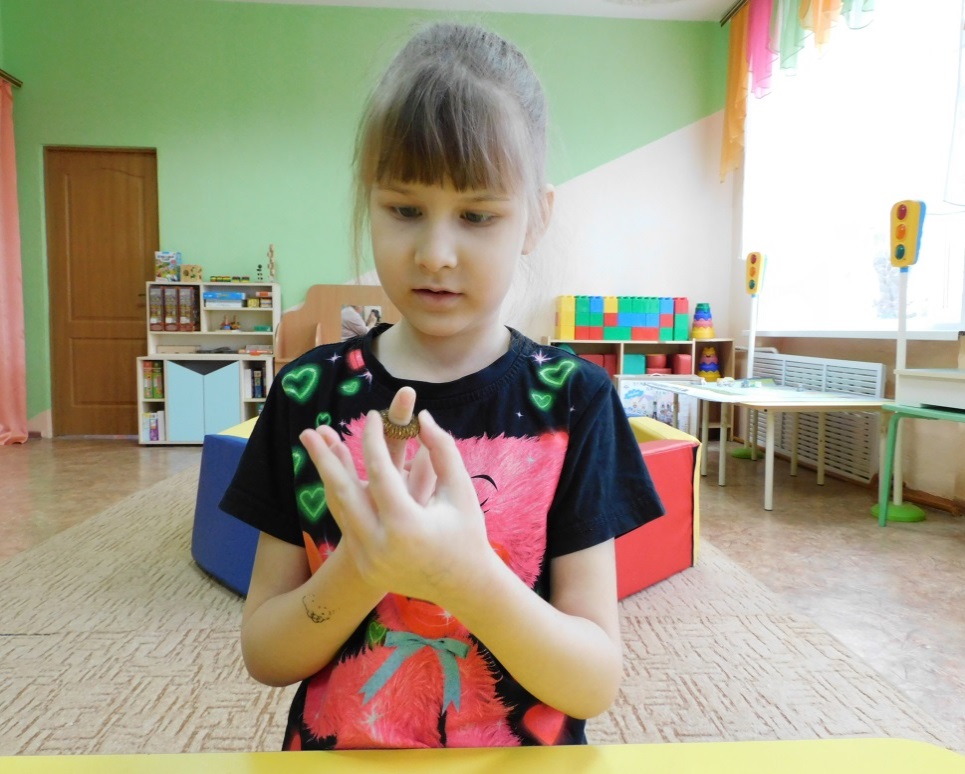 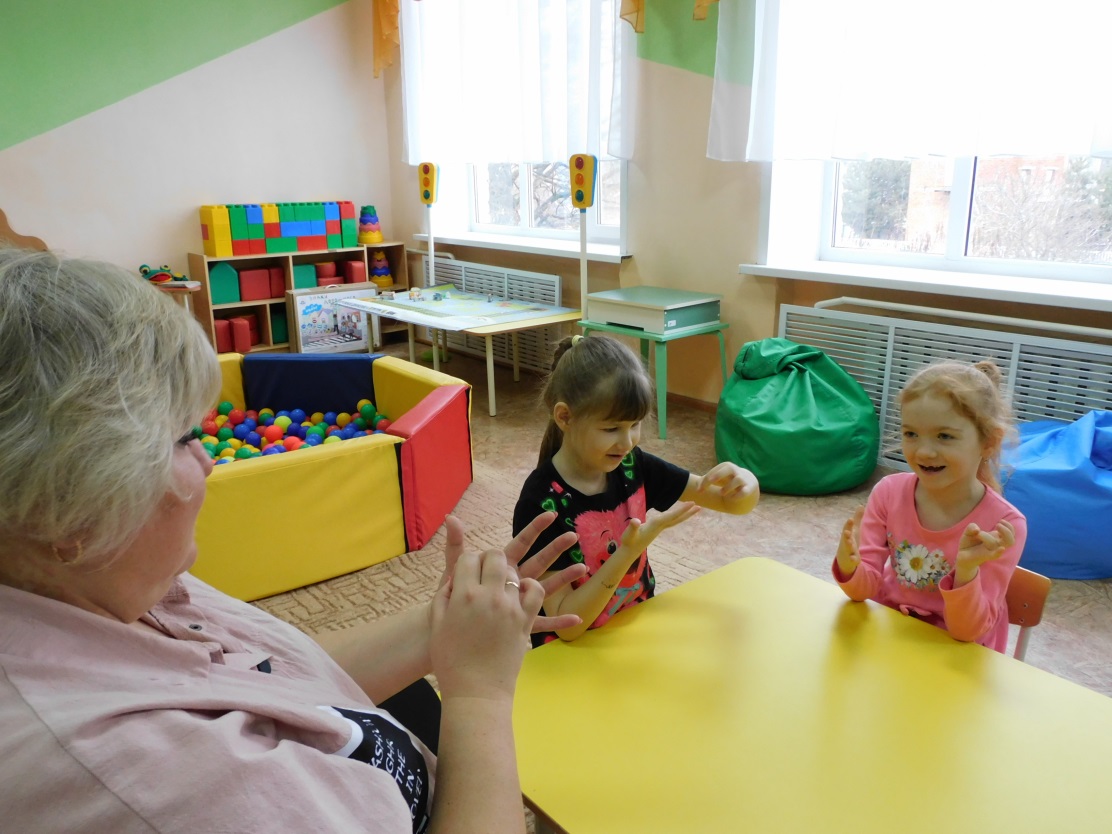 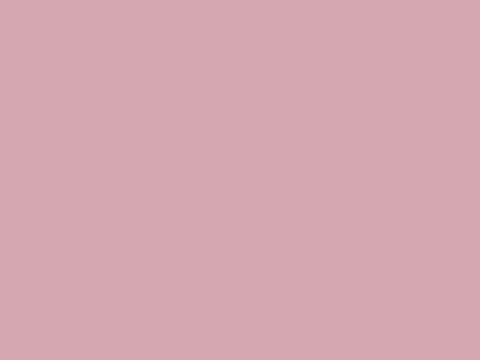 Этапы коррекции звукопроизношения
Подготовить анализаторы (речеслуховой и речезвуковой) к коррекции, правильному восприятию звуков и правильному их проговариванию.
Сформировать первичные умения и навыки произношения, довести их до автоматизма.
Научить использовать конкретные звуки в речи, сформировать навыки построения коммуникативных связей.
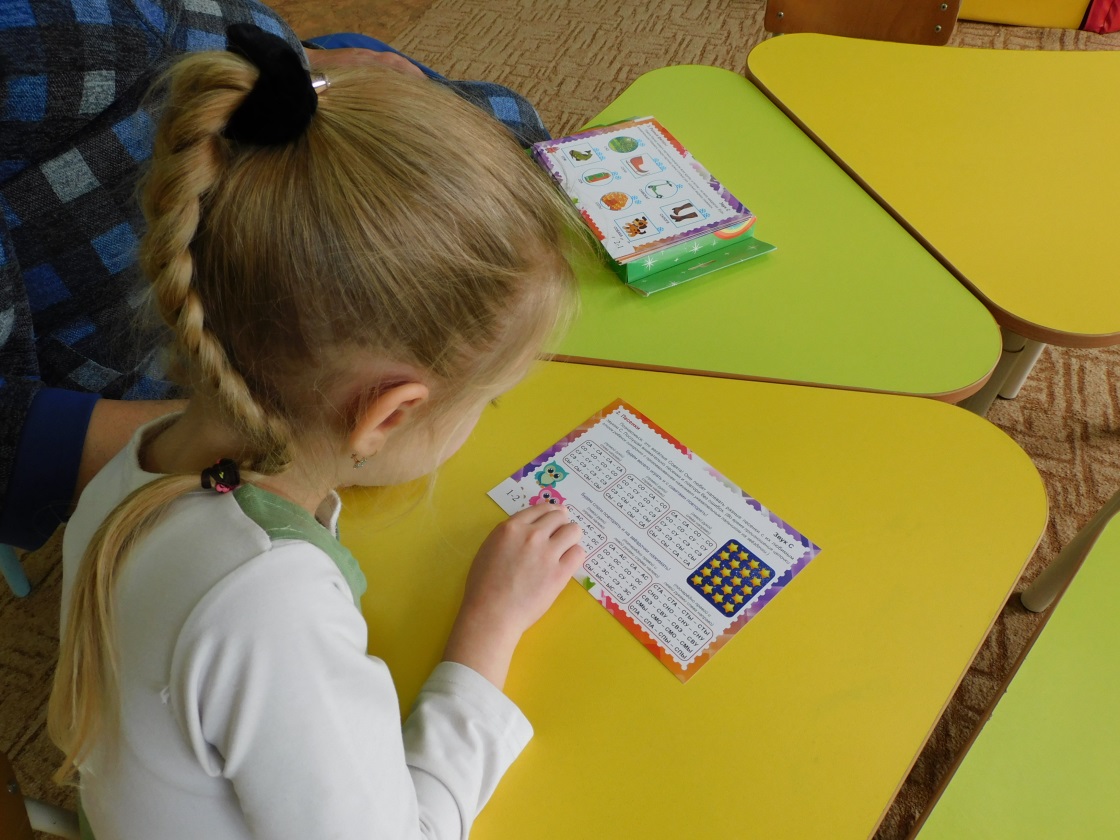 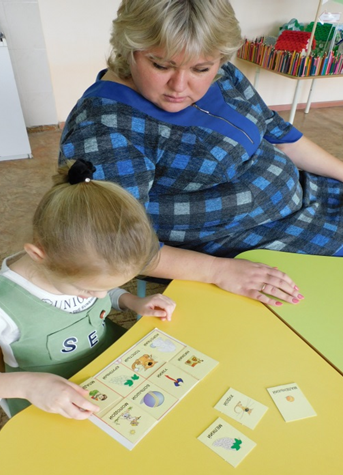 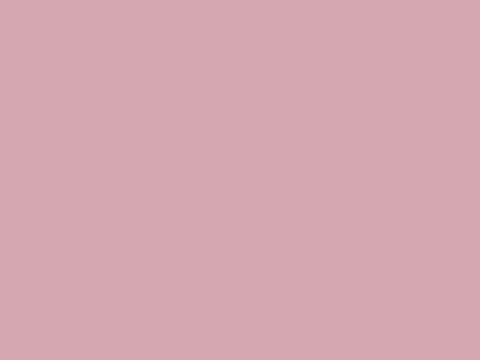 Технология развития фонематического слуха
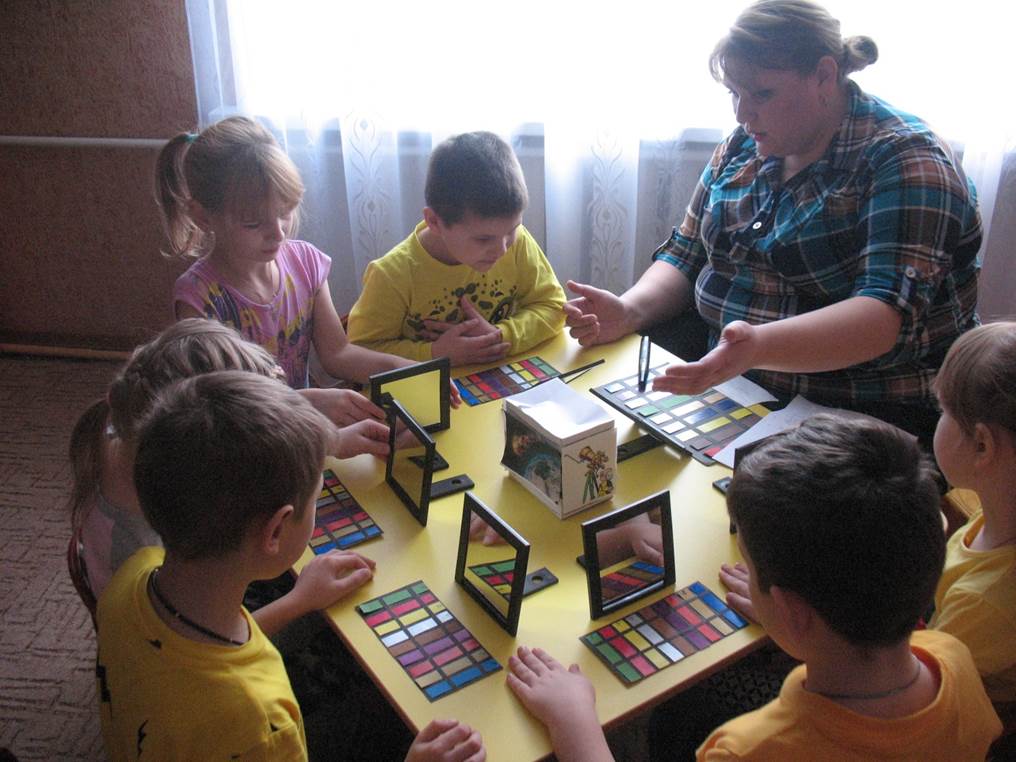 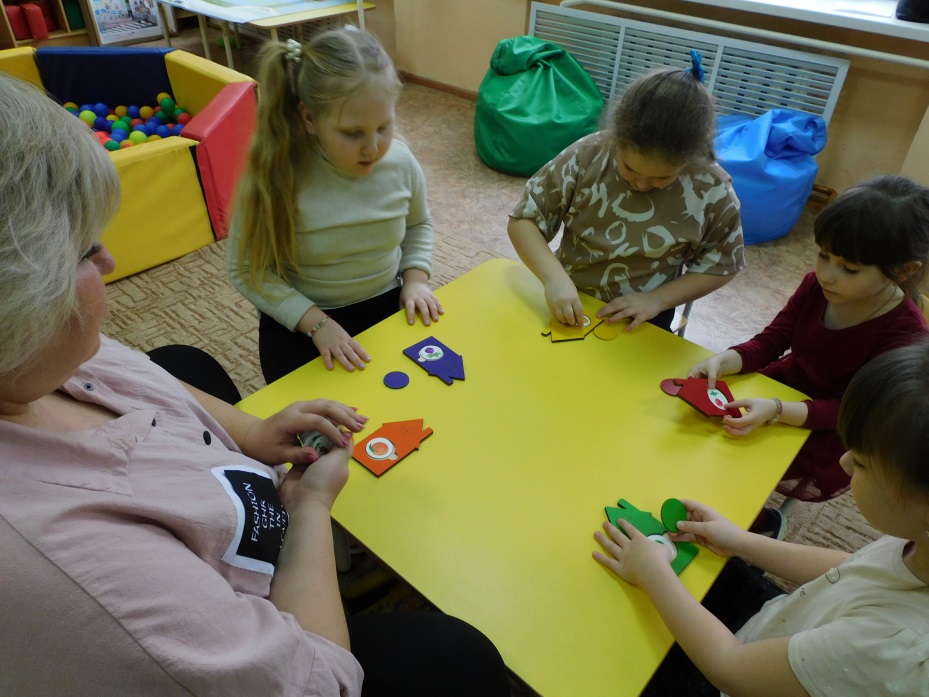 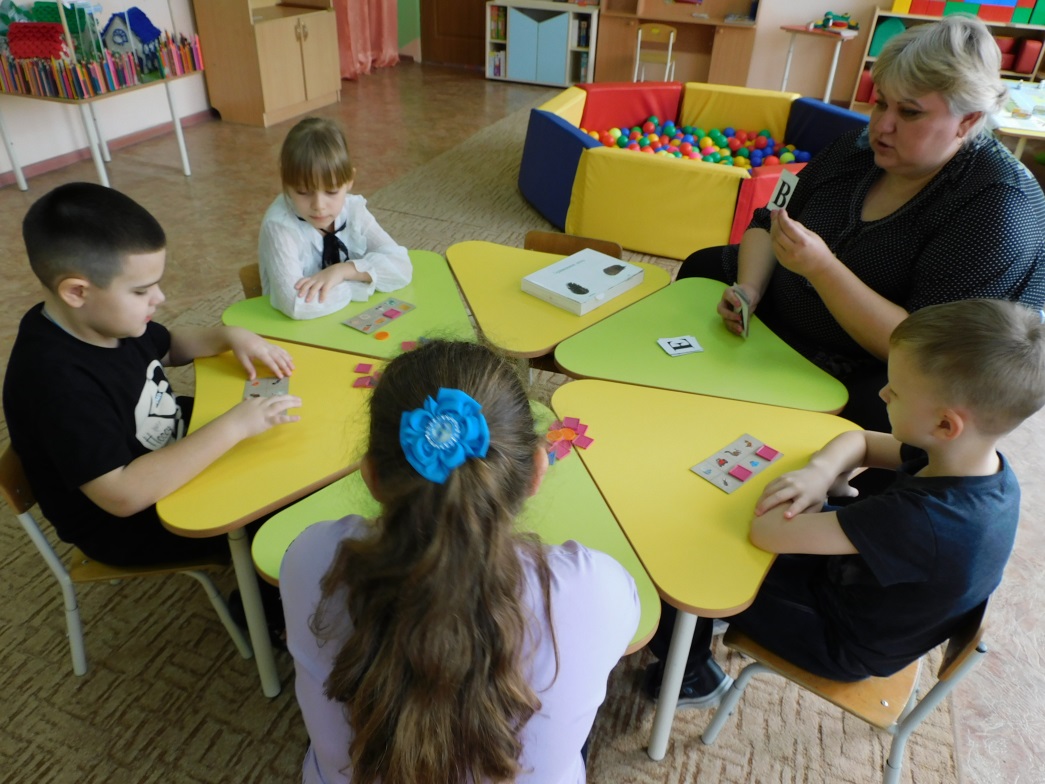 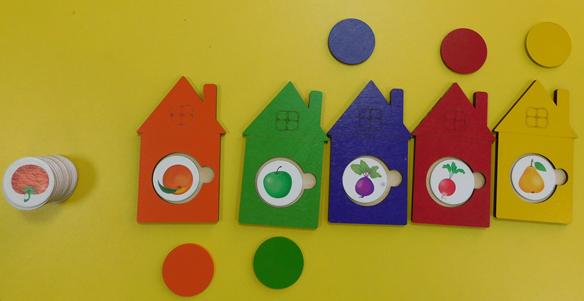 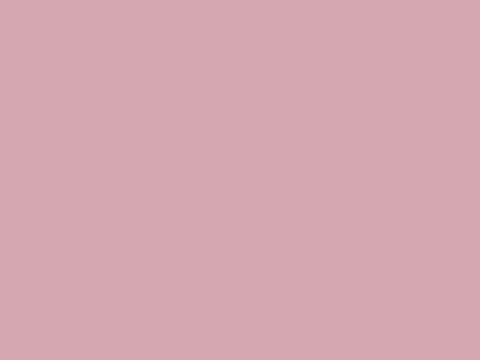 Технология развития лексико-        
                  грамматического строя речи
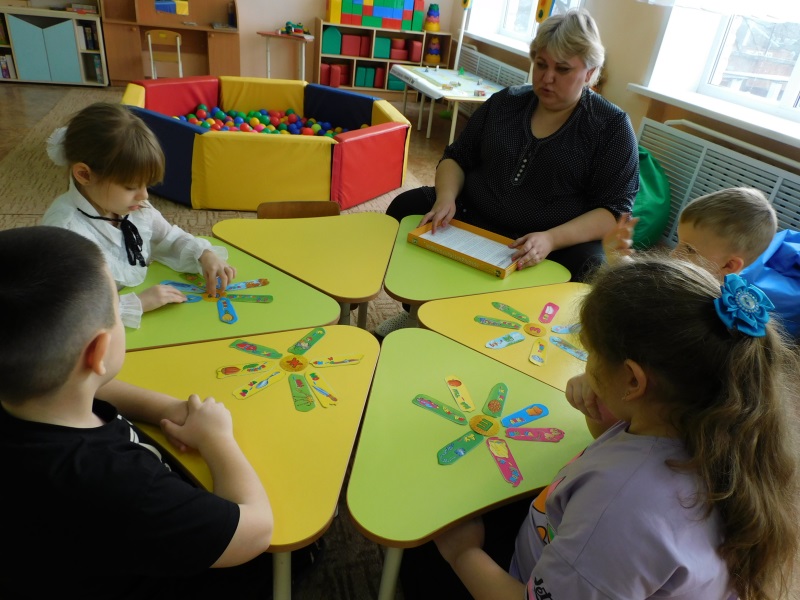 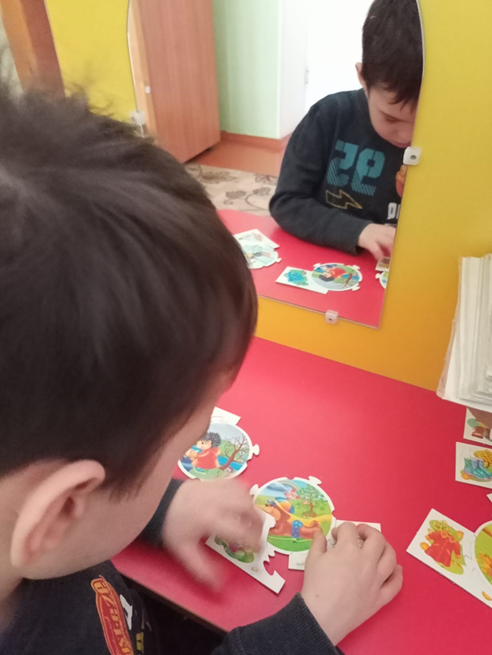 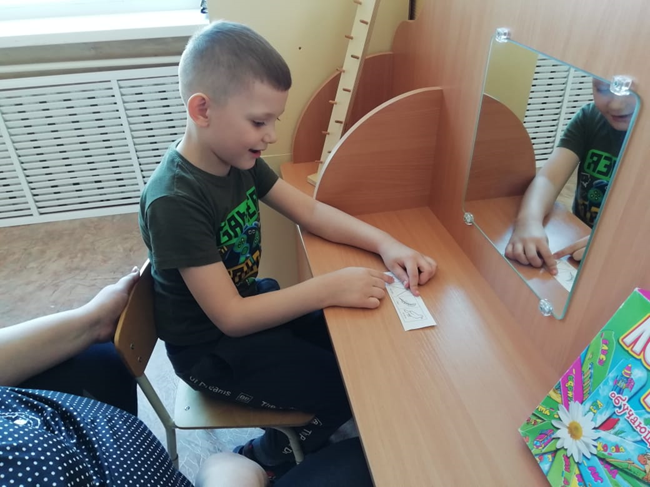 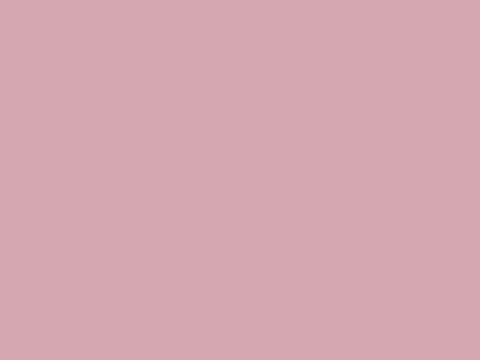 Технология развития связной речи
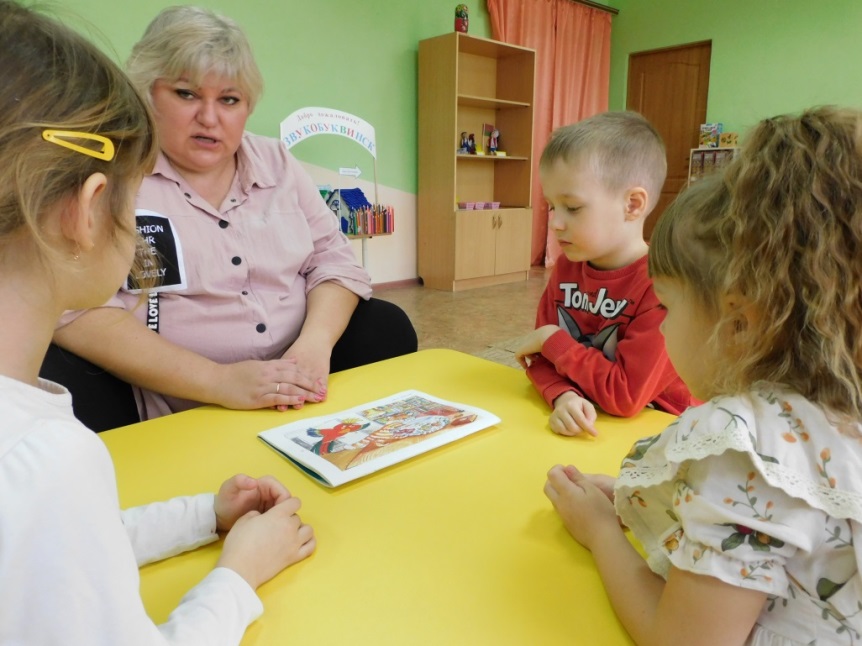 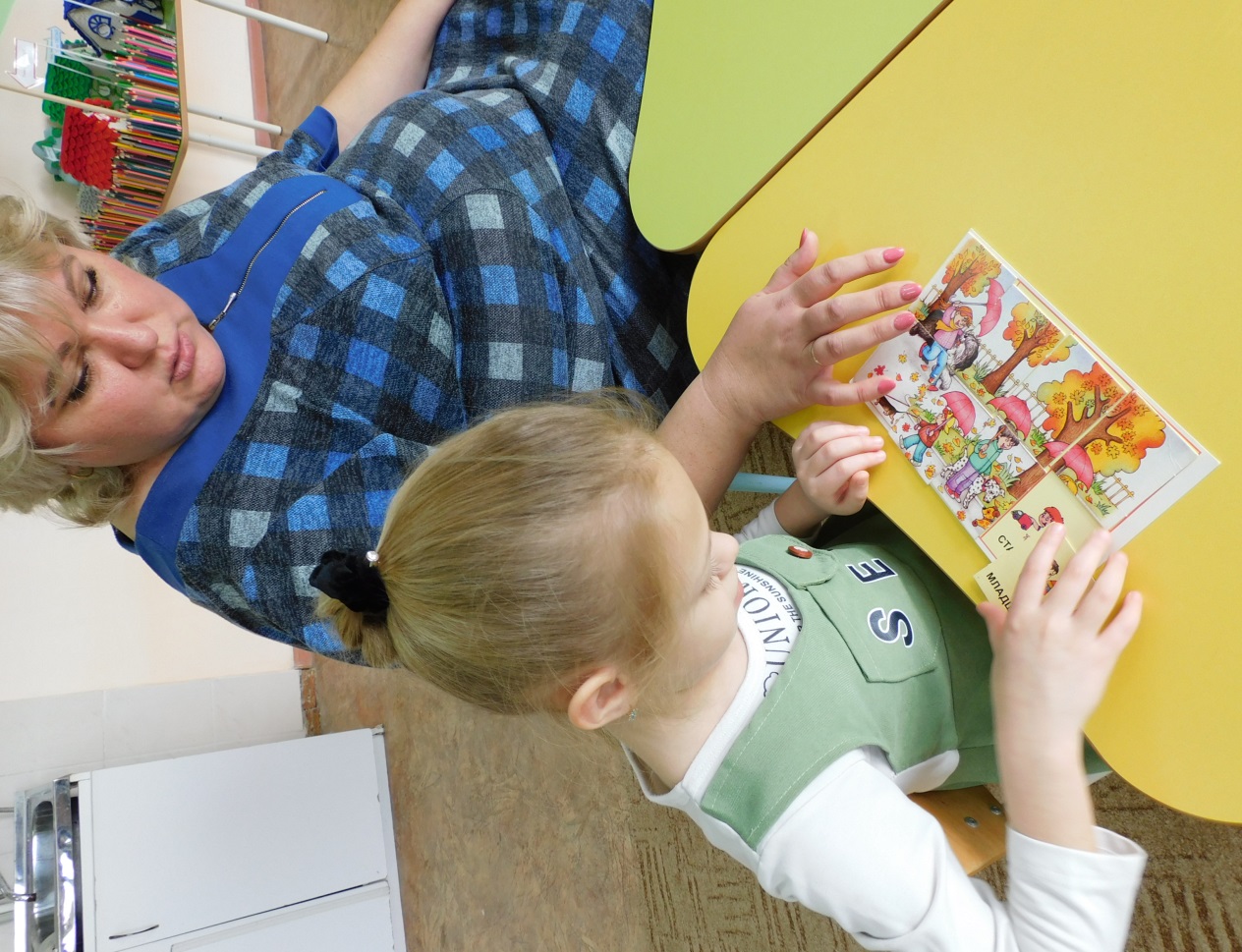 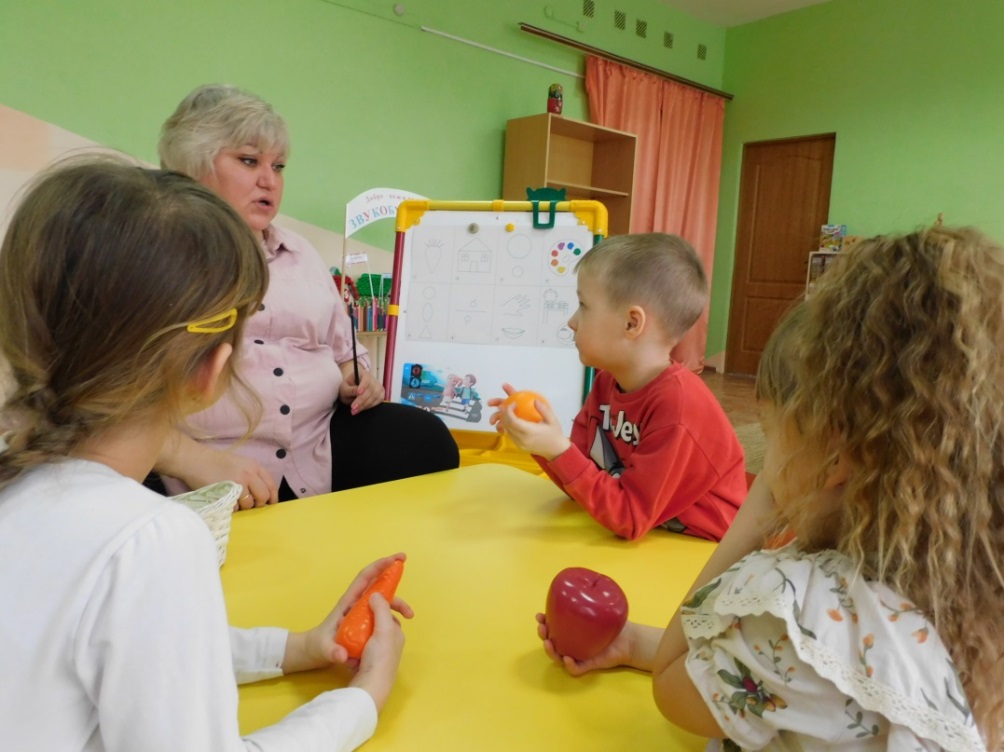 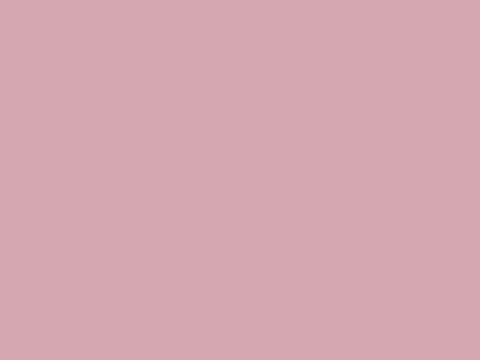 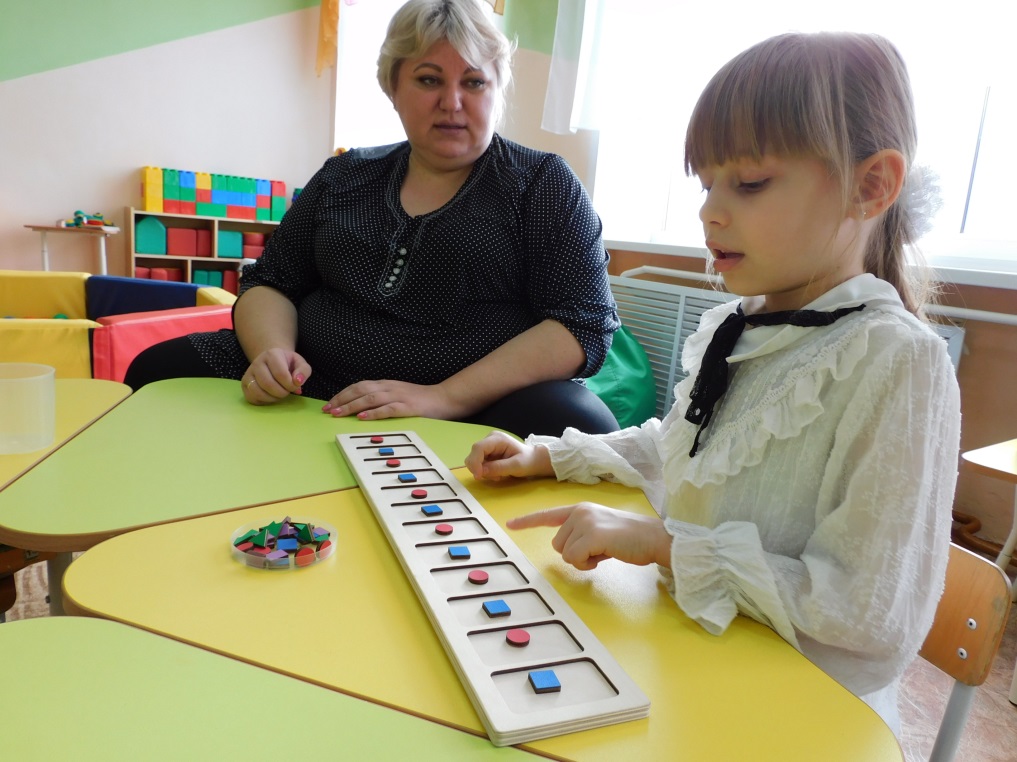 Технология развития слоговой структуры слов
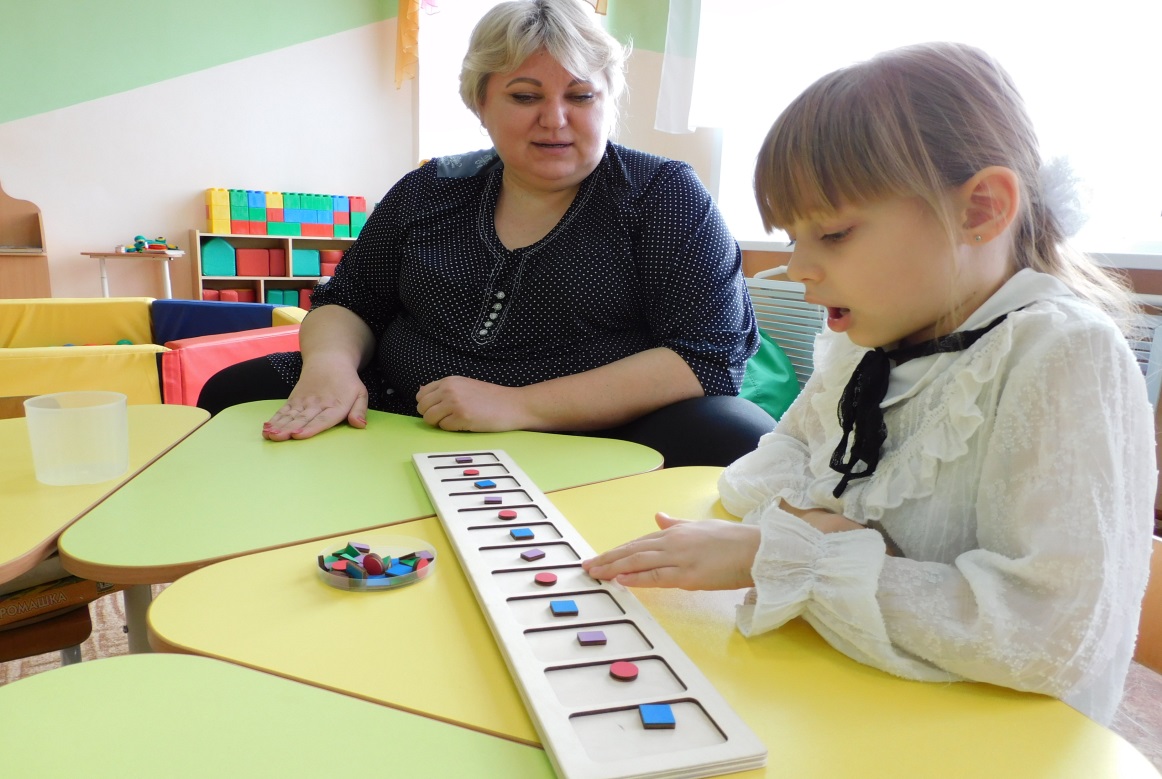 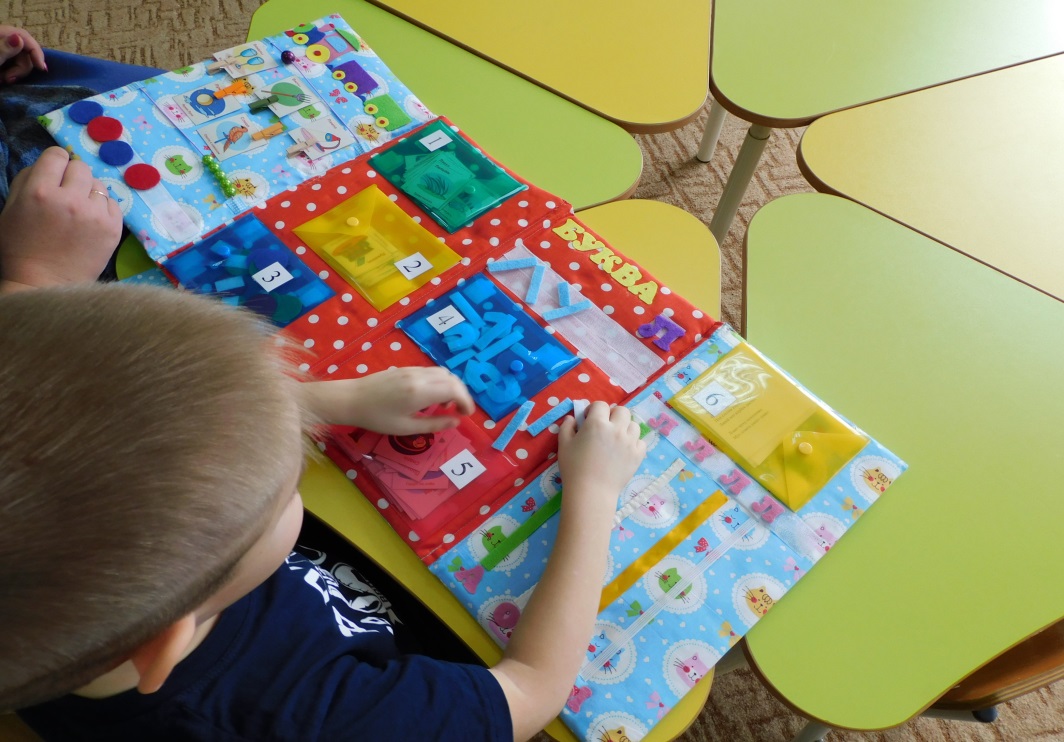 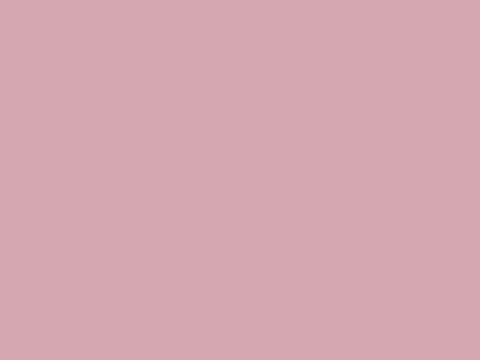 Технология
 «Мозаичная осведомлённость»
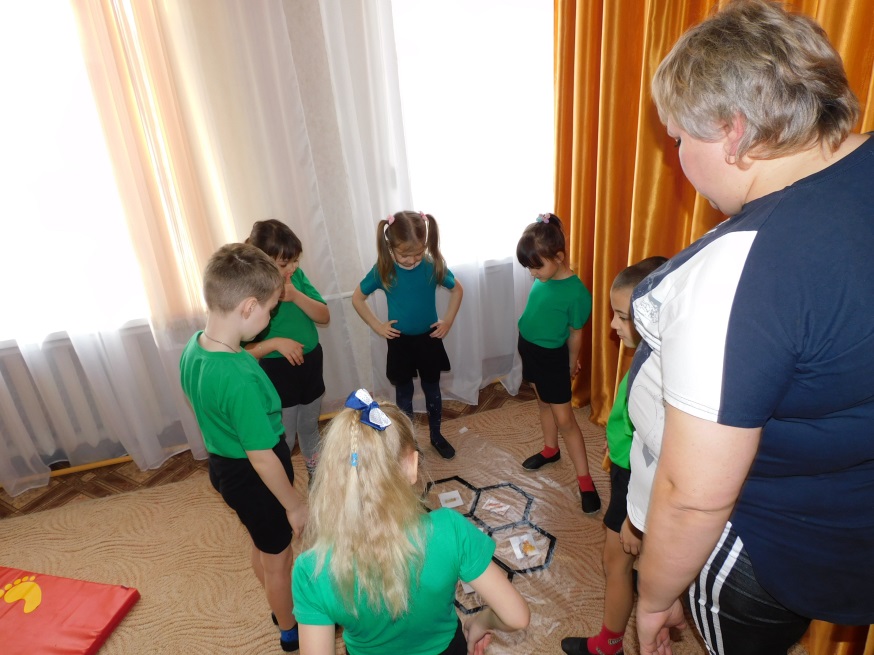 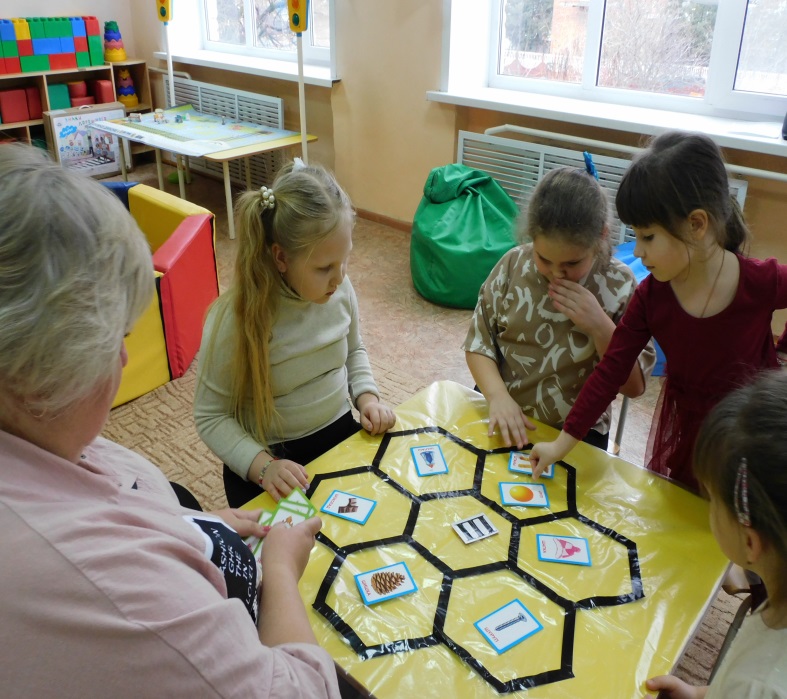 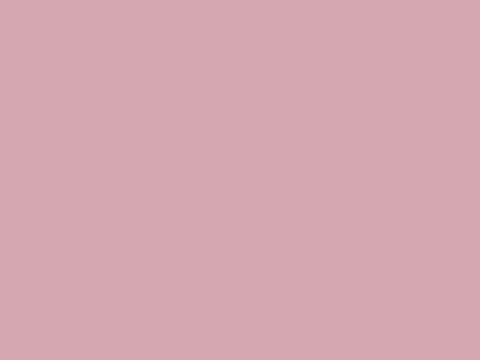 Проект «Нетрадиционные техники рисования для развития мелкой моторики»
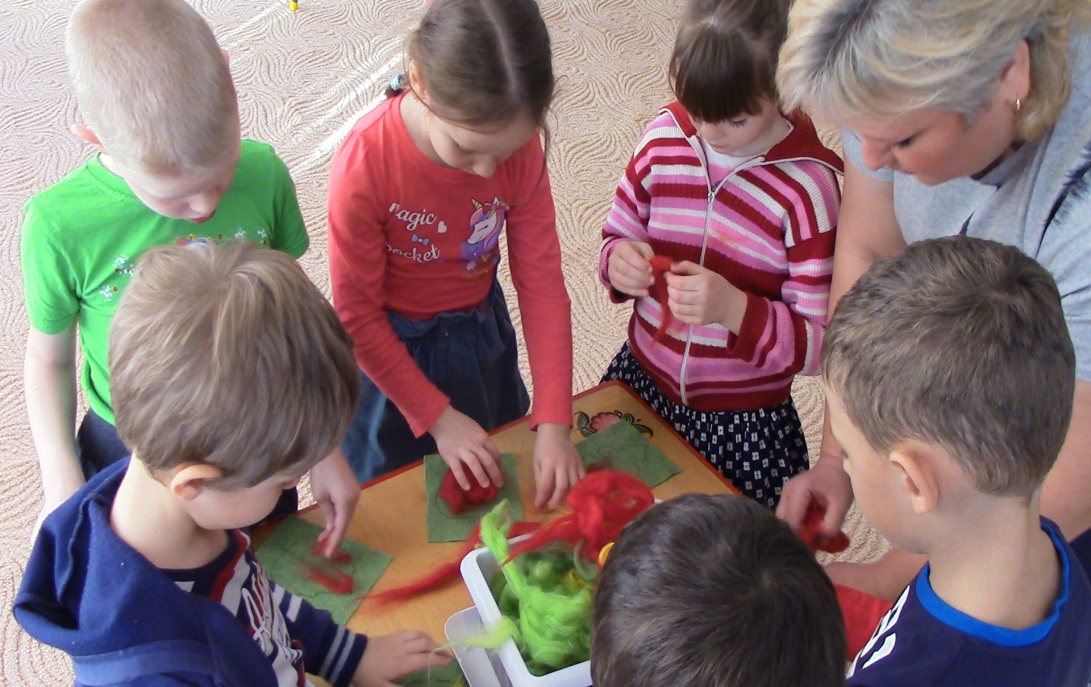 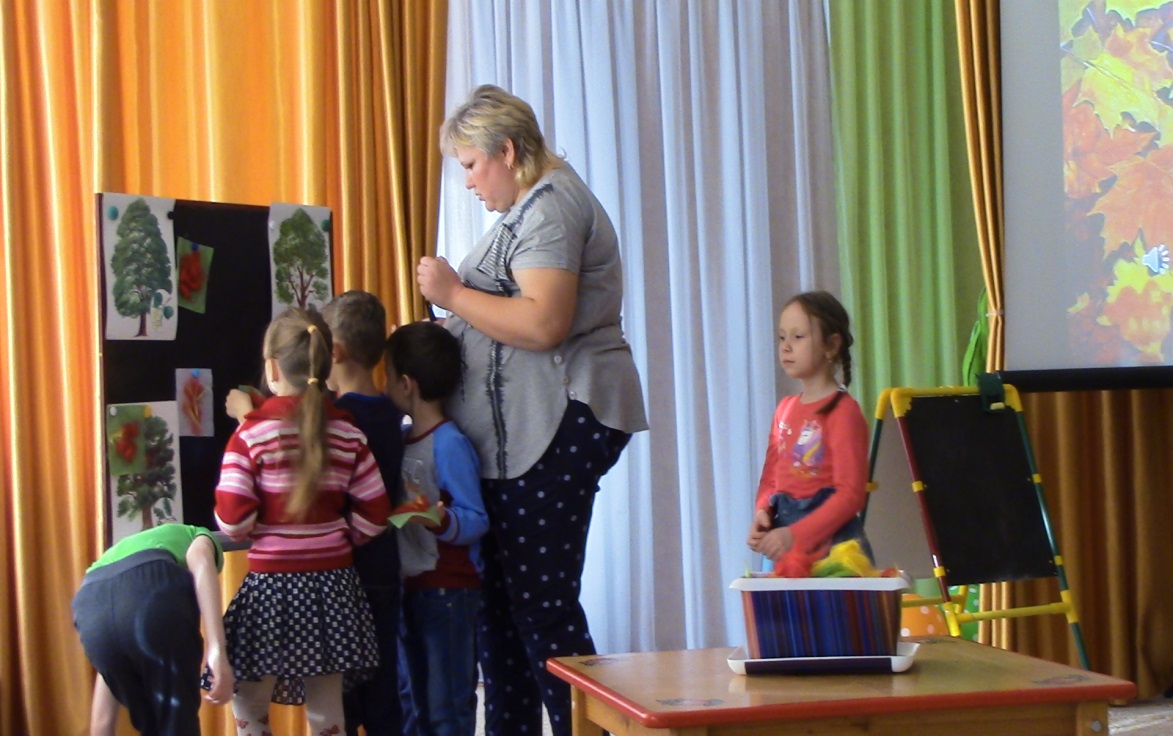 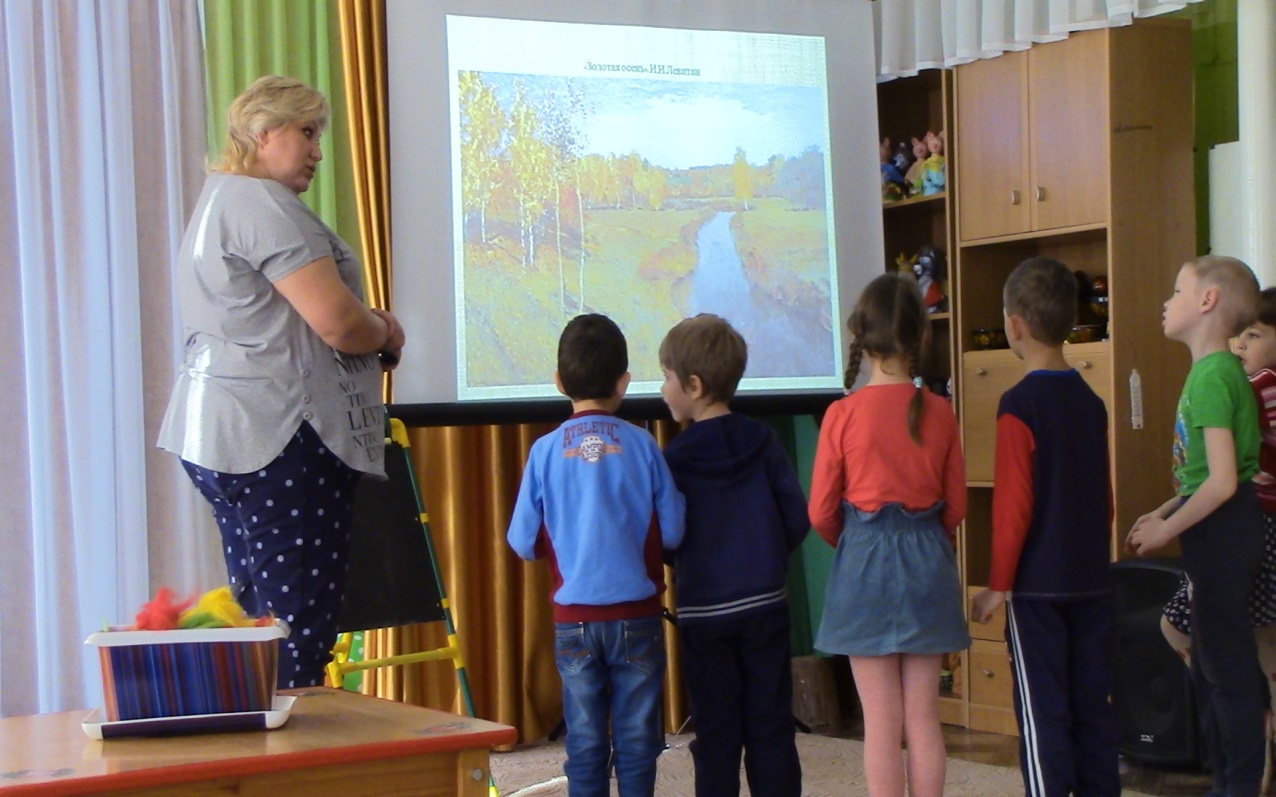 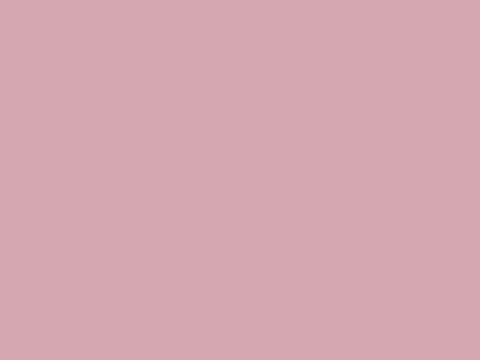 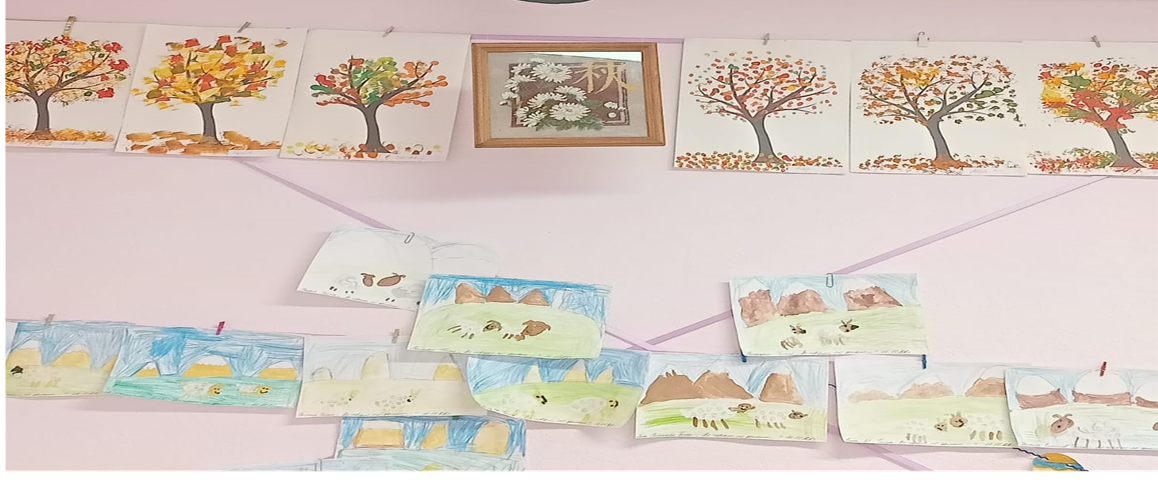 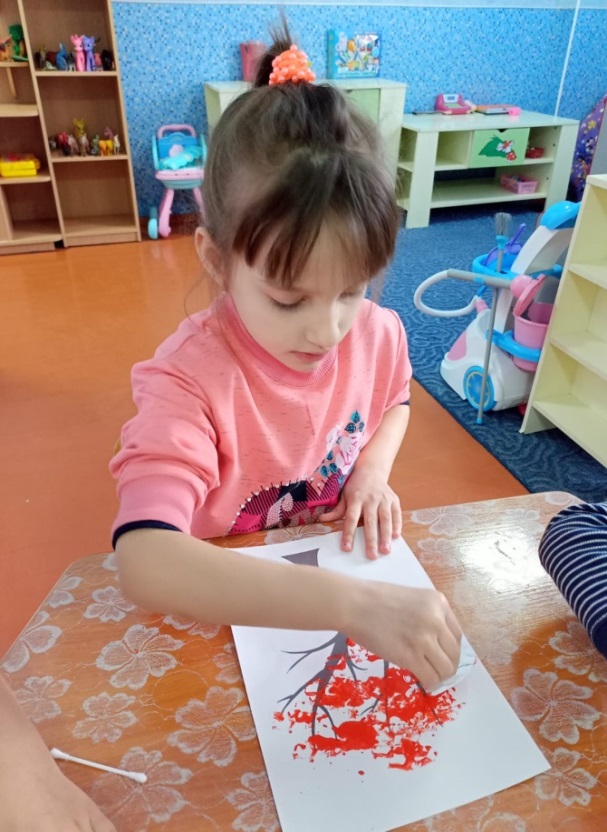 Проект «Нетрадиционные техники рисования в развитии речи. Времена года.»
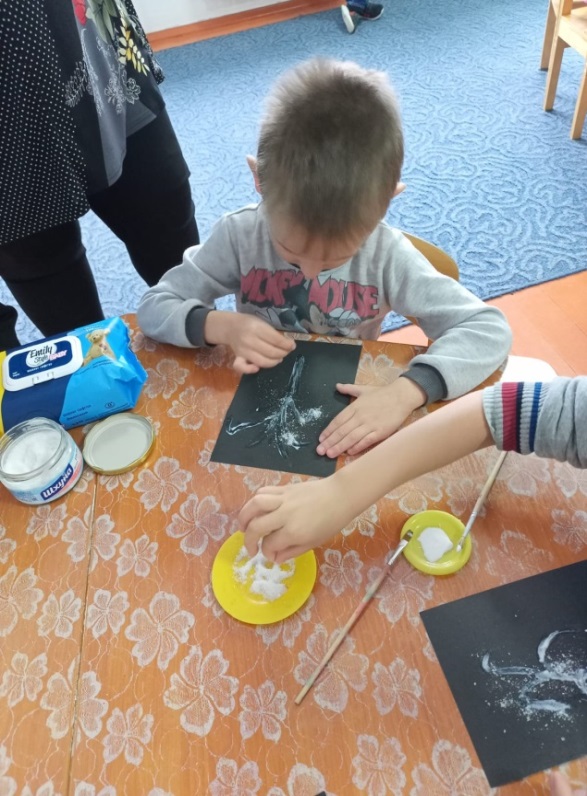 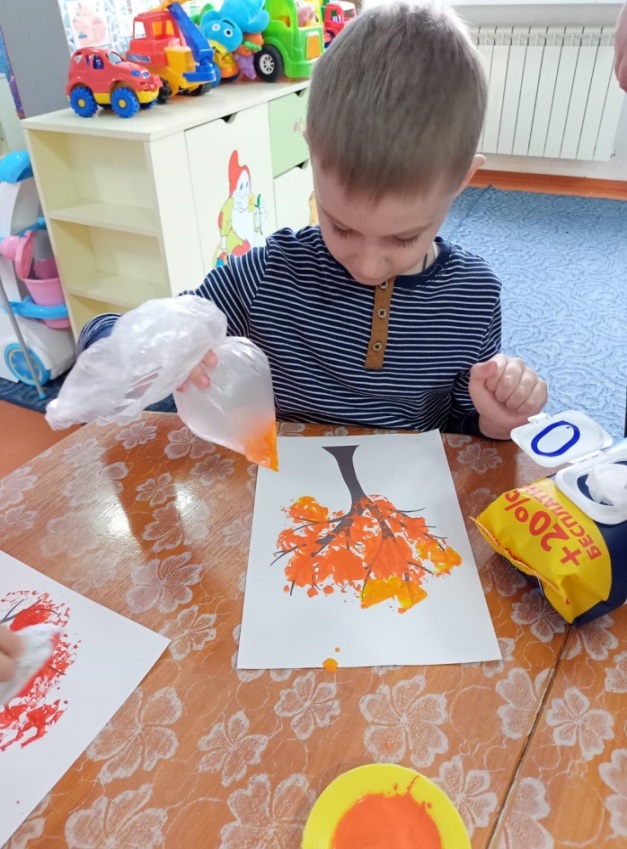 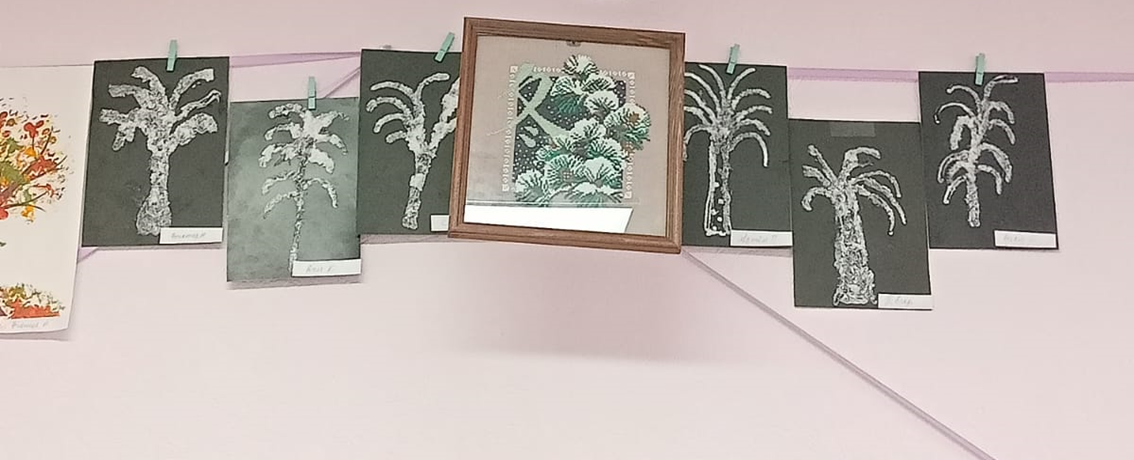 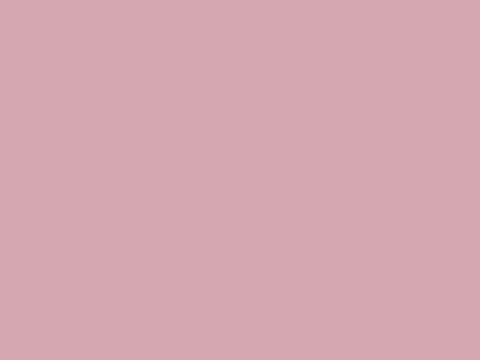 Проект   «ЛОГОРИТМИКА-как средство развития речи»
«Пространство и время наполнены материей, подчиненной законам вечного ритма» 
                                                     Э. Жак-Далькроз
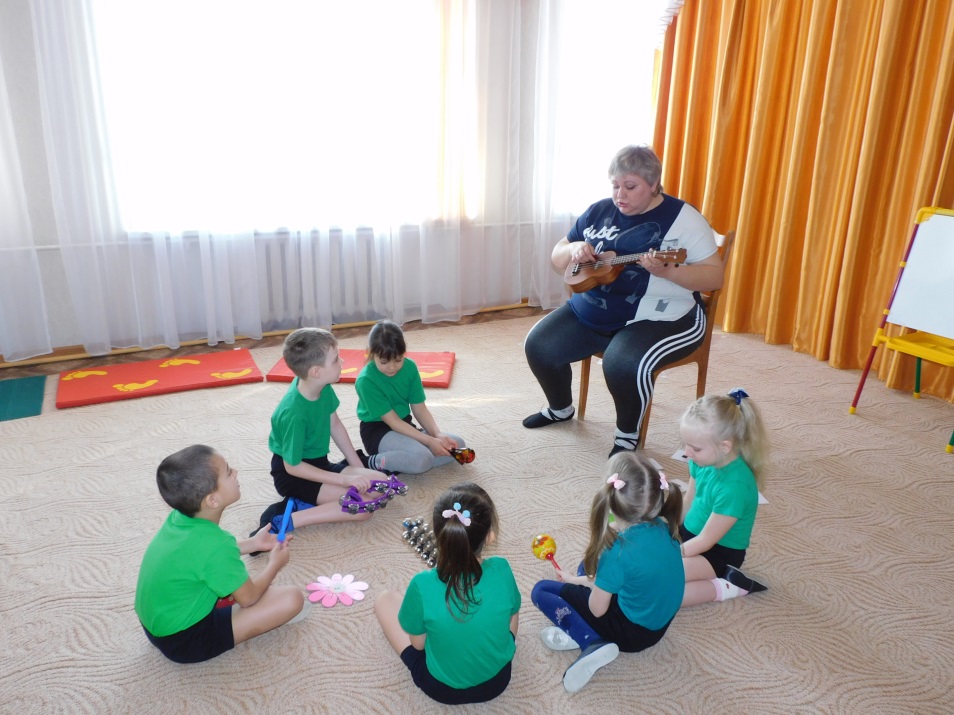 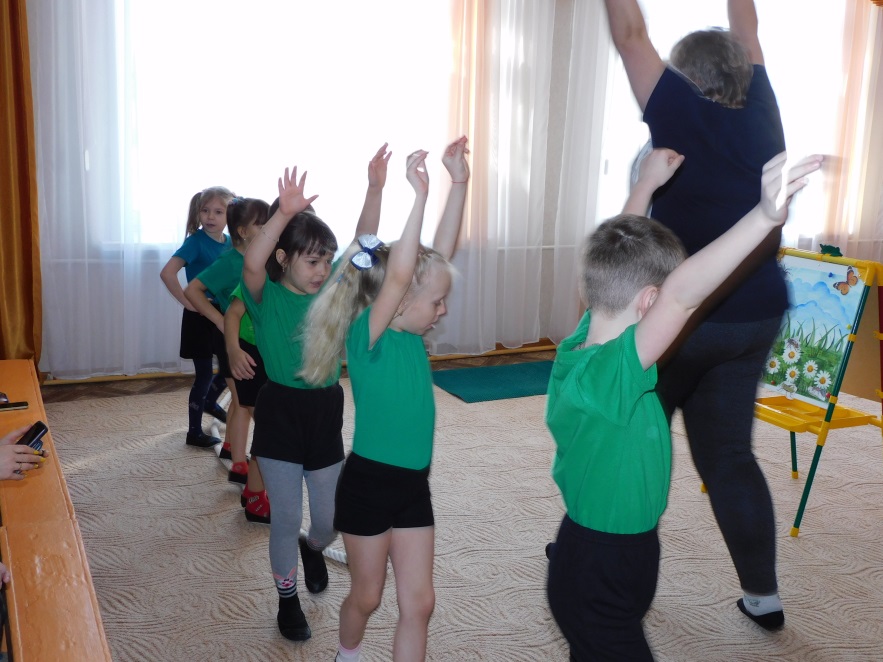 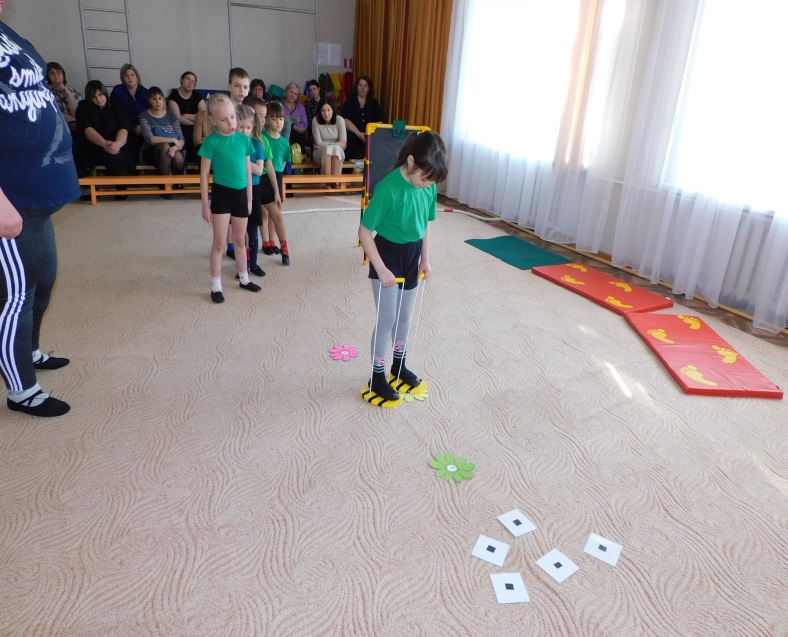 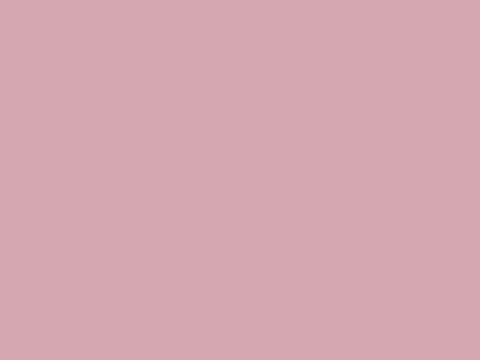 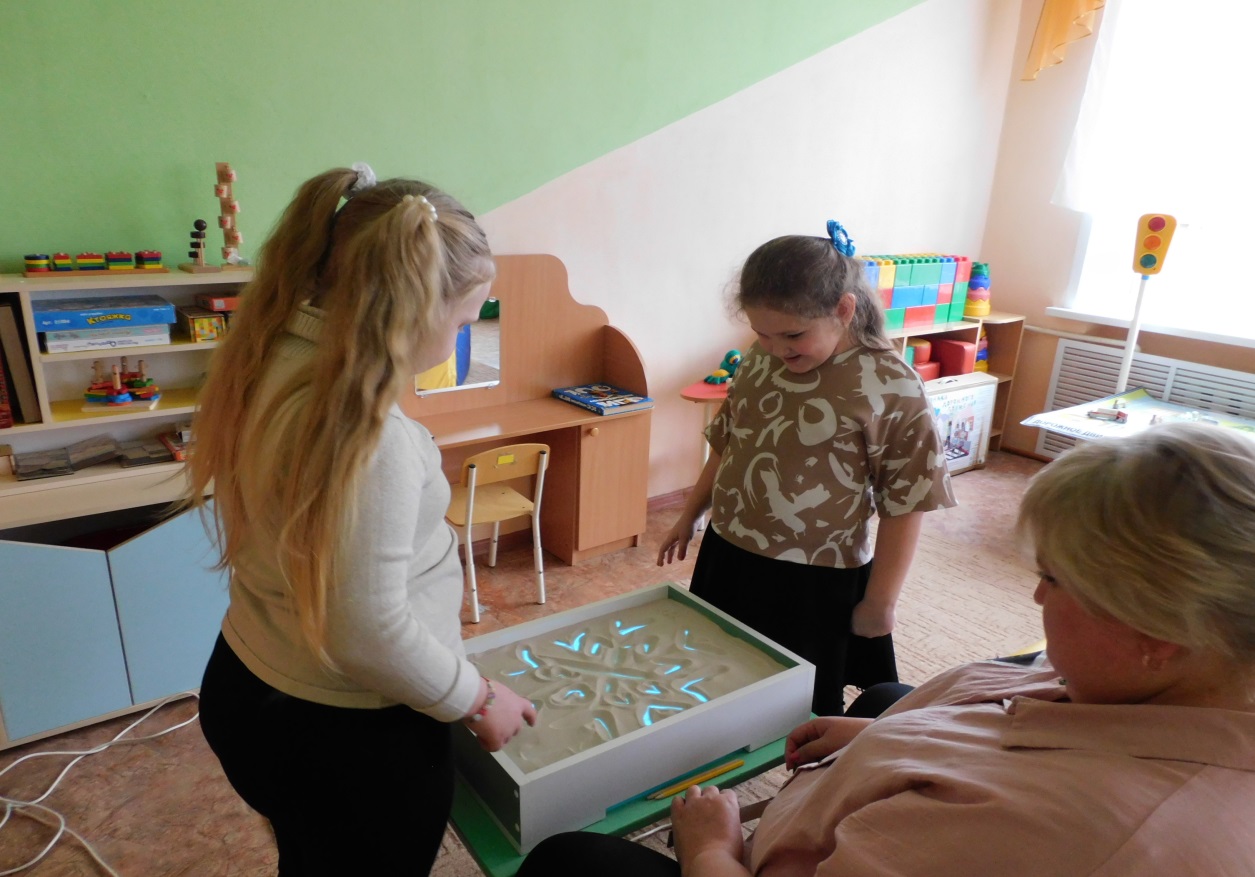 Песочная терапия
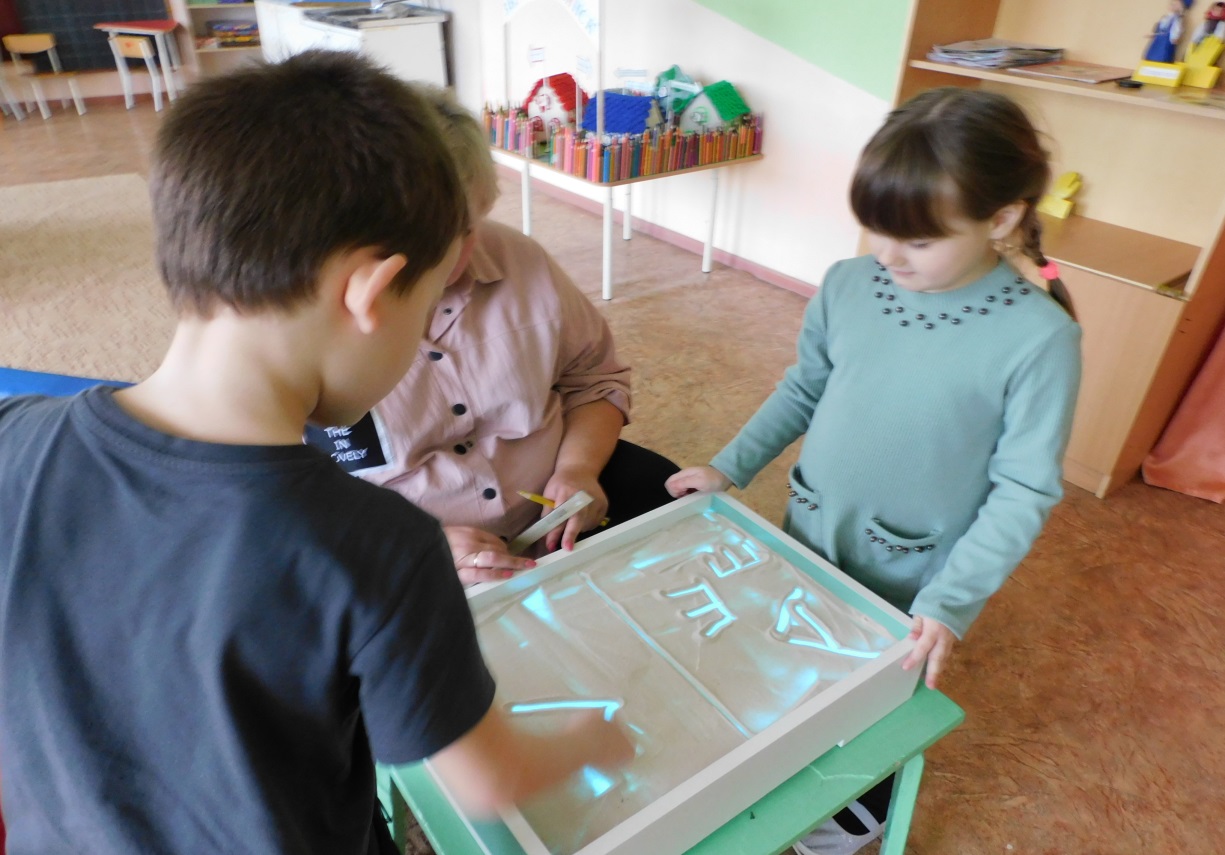 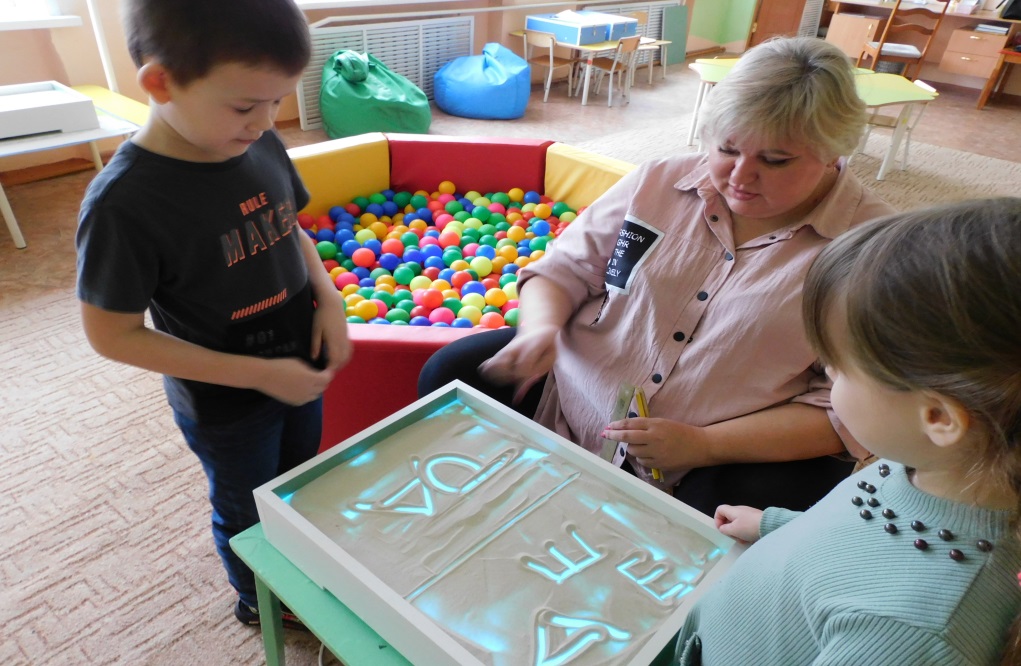 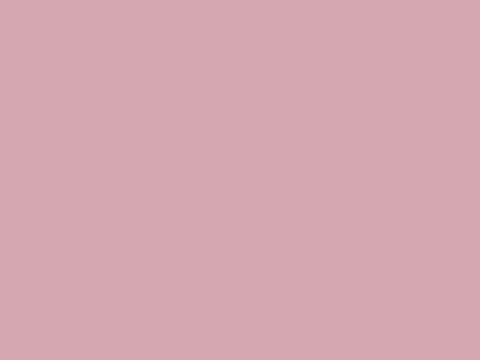 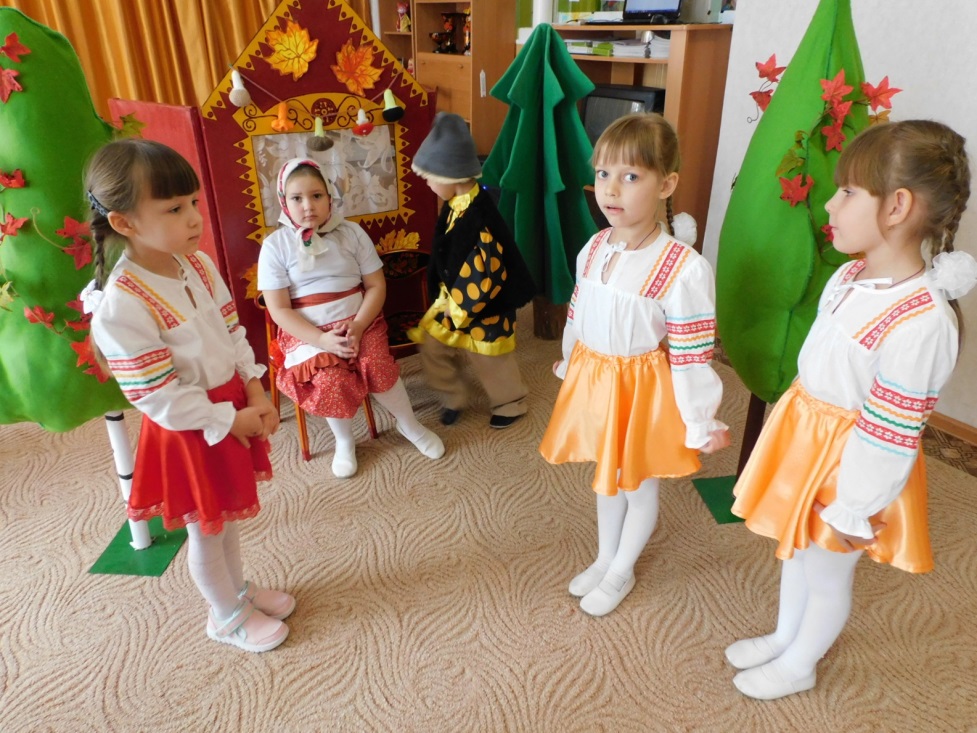 Сказкотерапия
Инсценировка сказки «Колобок», 
«Маша и медведь»
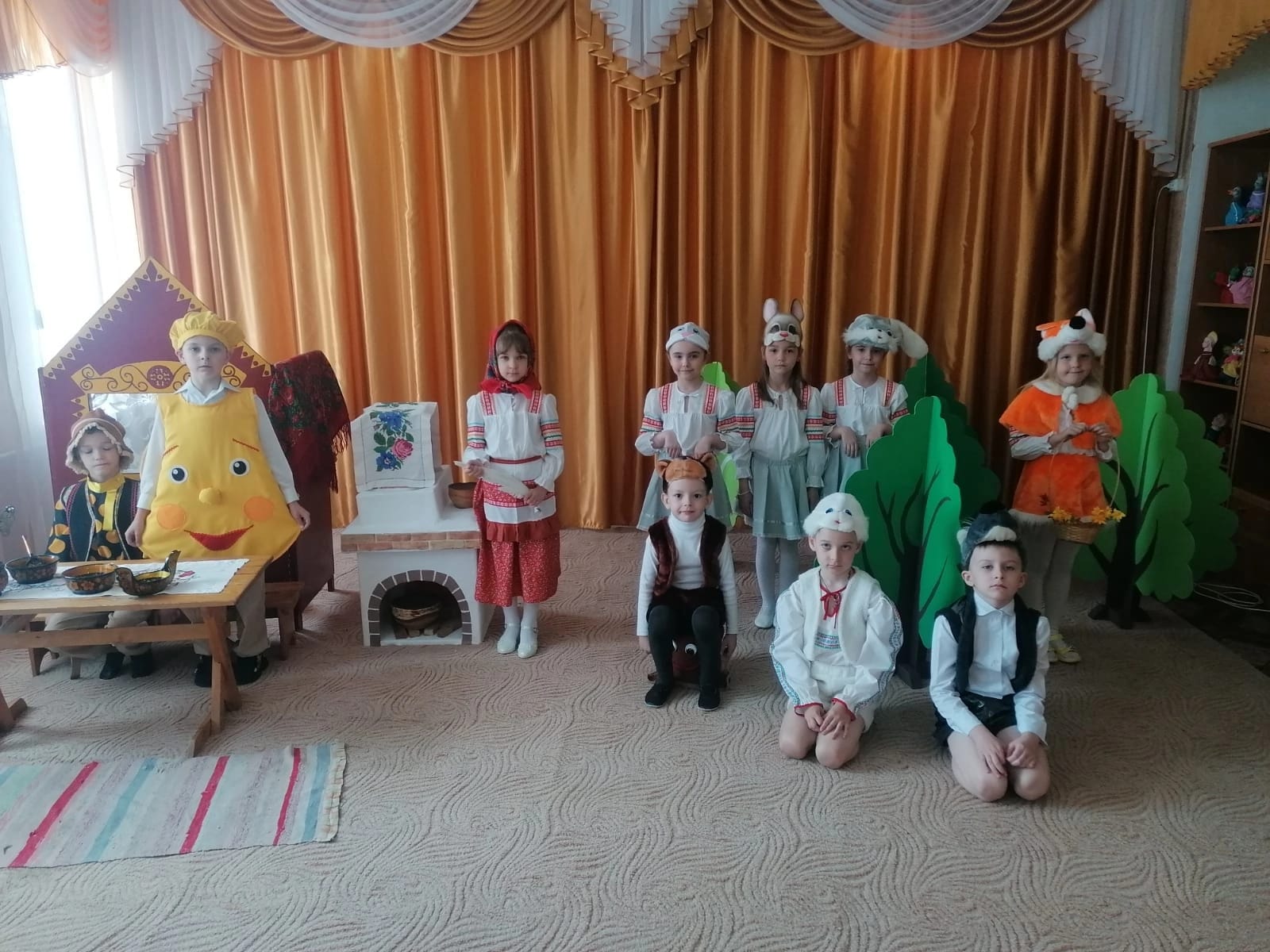 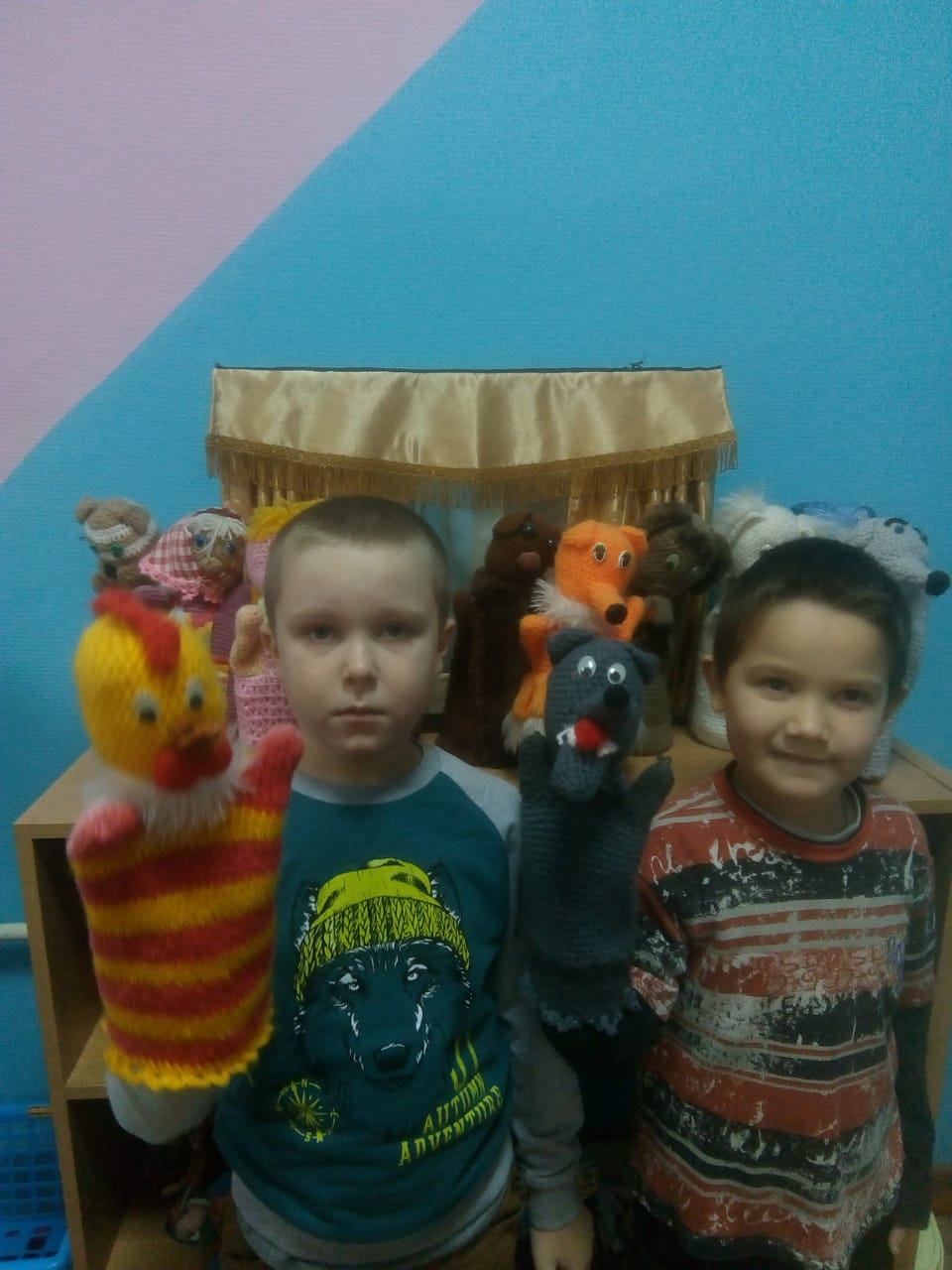 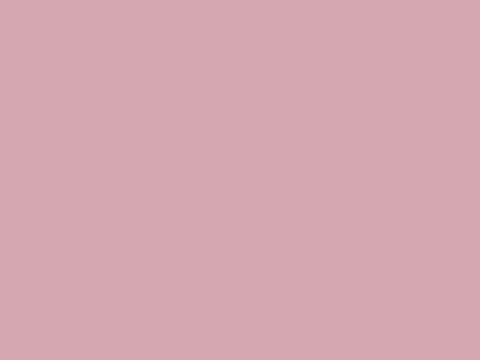 Сотрудничество с родителями воспитанников
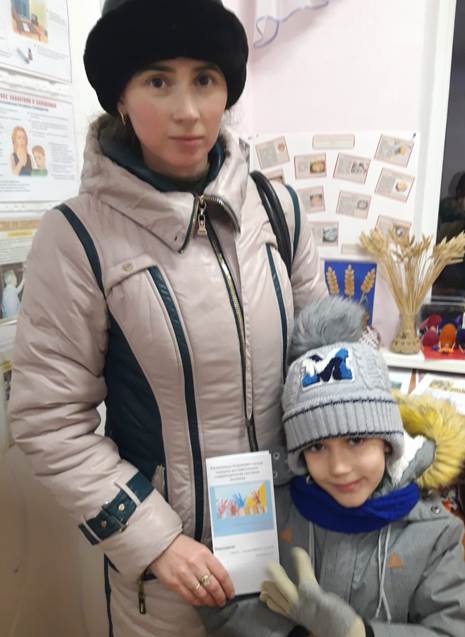 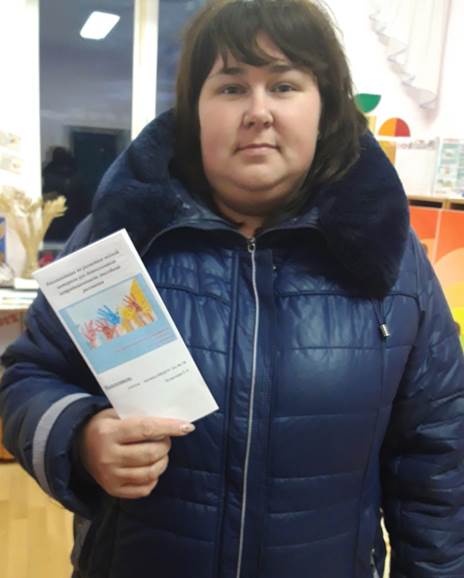 Консультации
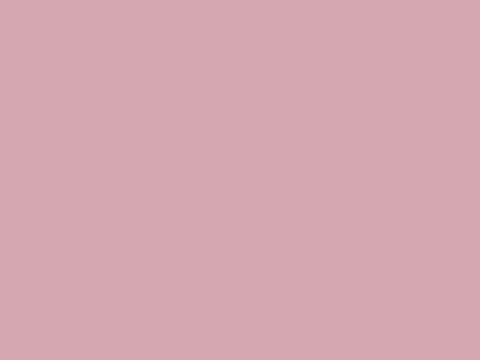 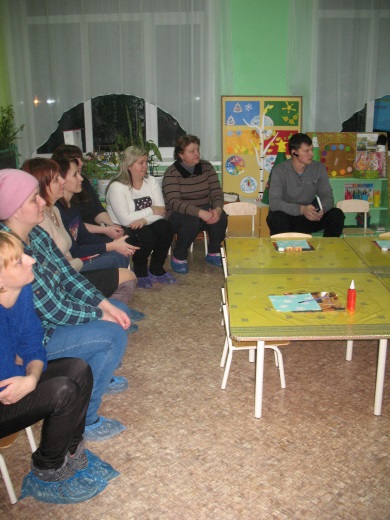 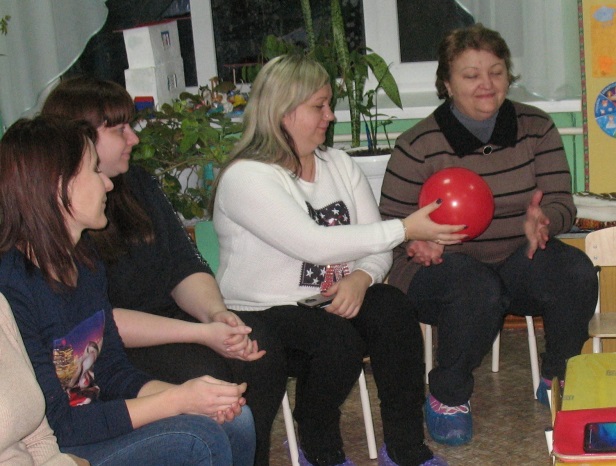 Мастер-классы
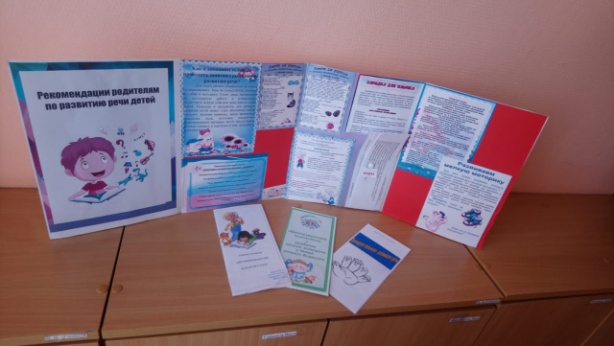 Родительские собрания
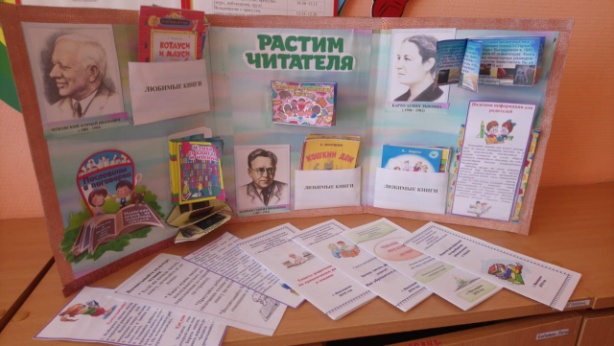 Разработка методических рекомендаций по индивидуальным темам
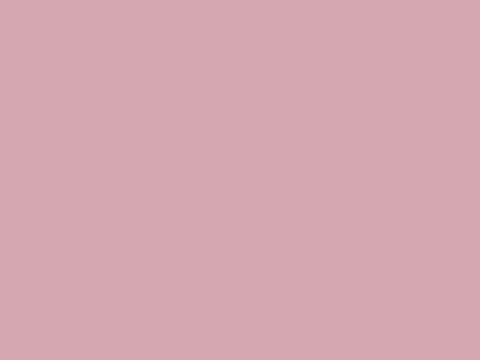 Мастер-класс для педагогов 
«Су-джок  терапия»
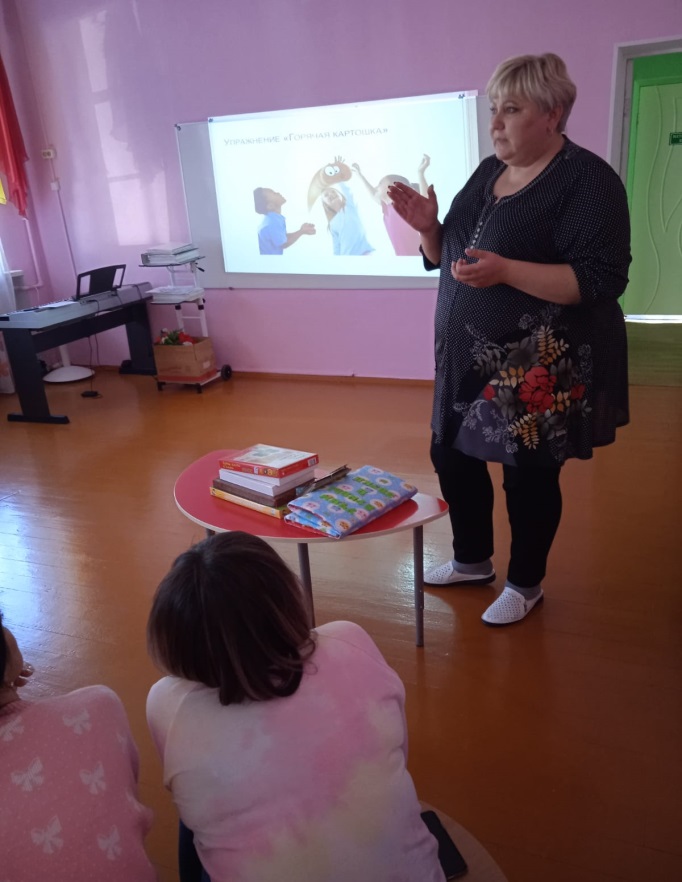 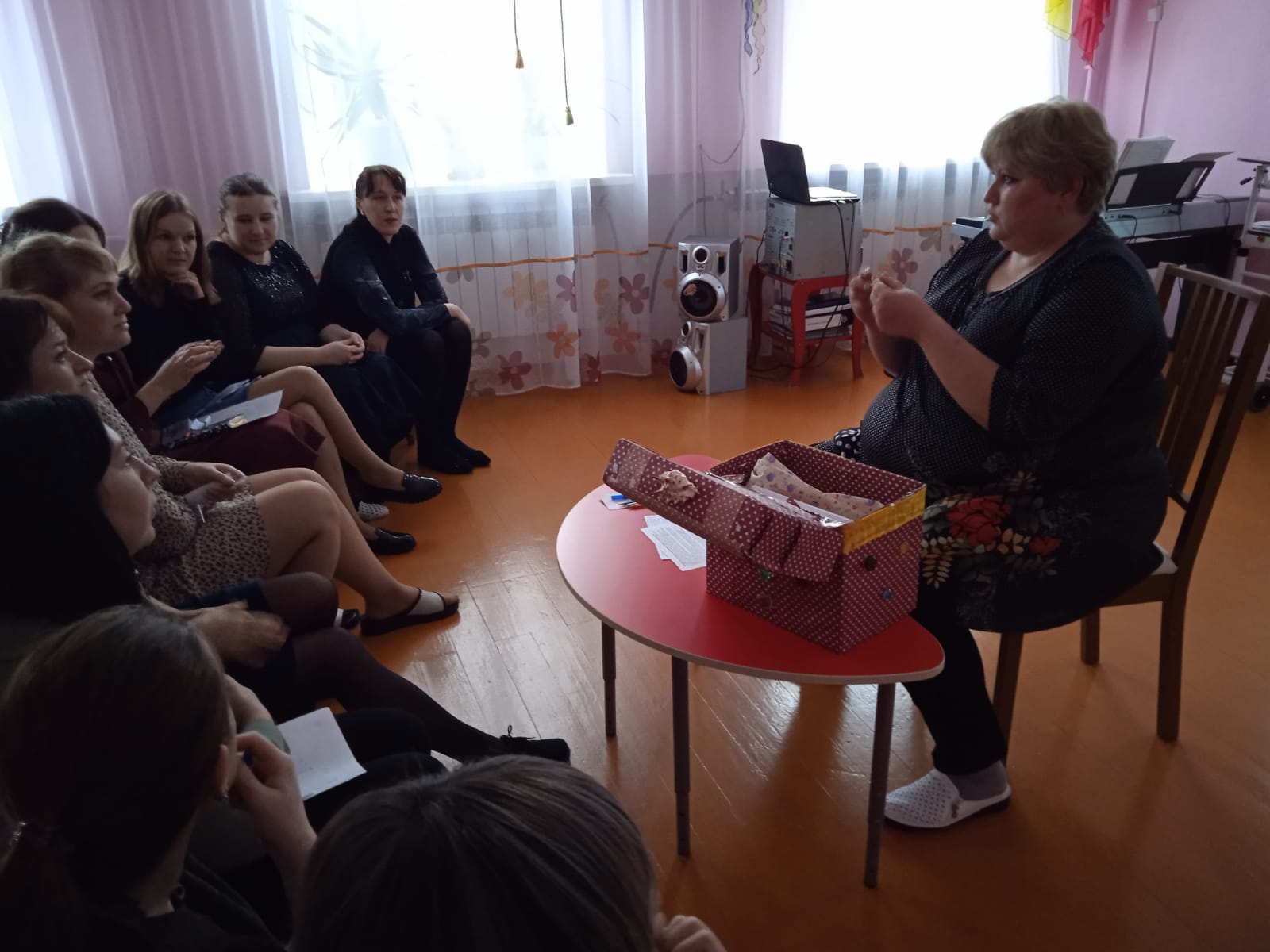 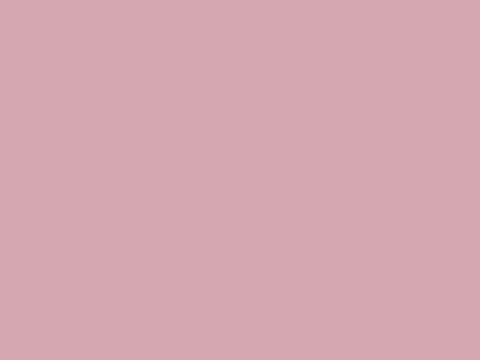 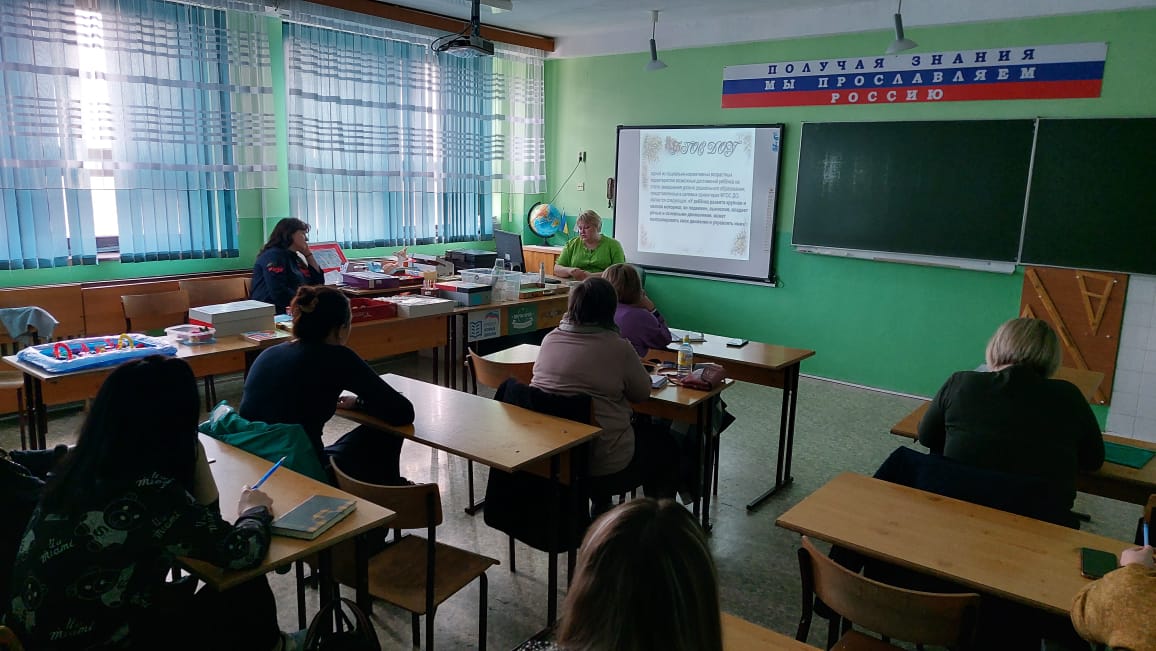 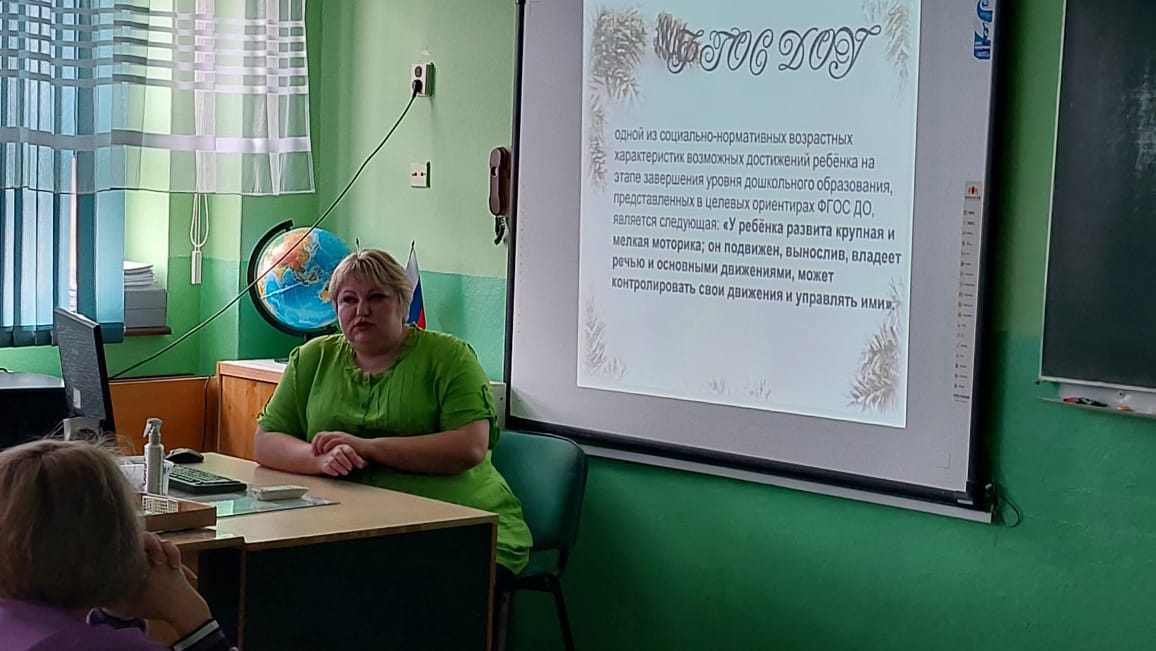 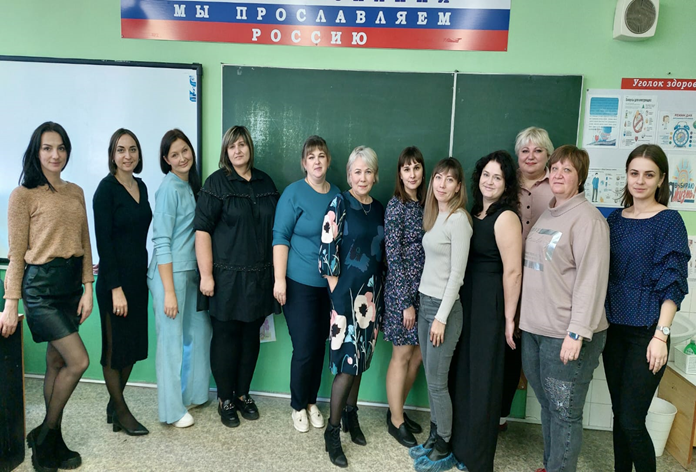 Районное методическое объединение логопедов